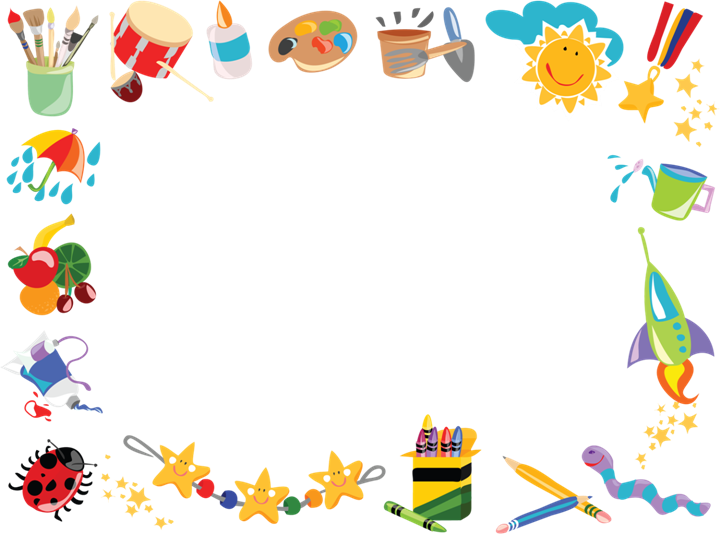 Развивающая предметно-пространственная среда  в соответствии  с требованиями ФГОС ДО

              Группа № 11 «Смешарики»
             МДОУ «Детский сад № 112»
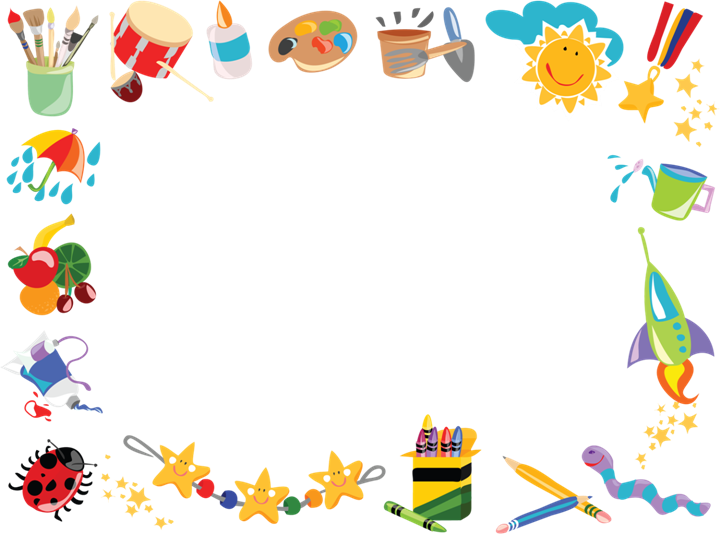 Организация жизни и воспитание детей пятого года жизни направлены на дальнейшее развитие умения понимать окружающих людей, проявлять к ним доброжелательное отношение, стремиться к общению и взаимодействию.
Предметно-развивающая среда группы организуется с учётом возможностей для детей играть и заниматься отдельными подгруппами. Пособия и игрушки располагаются так, чтобы не мешать их свободному перемещению. Предусмотрено место для временного уединения, где ребёнок  может подумать, помечтать.
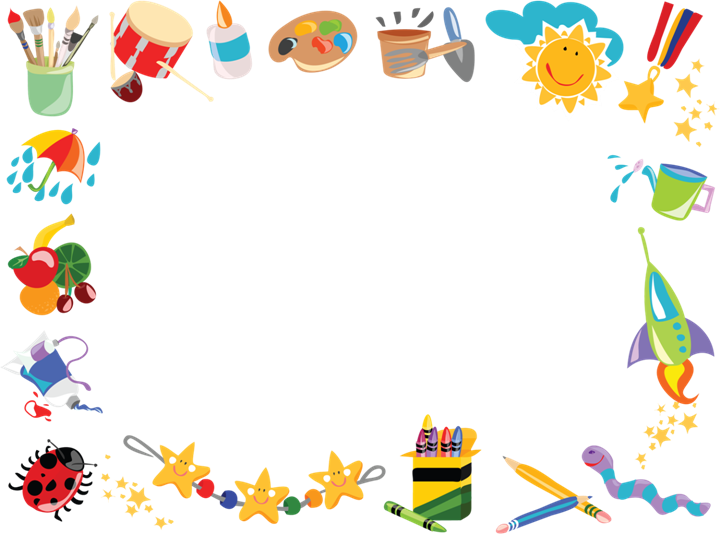 Требования  РППС
содержательно-насыщенная
трансформируемая
полифункциональная
доступная
вариативная
безопасная
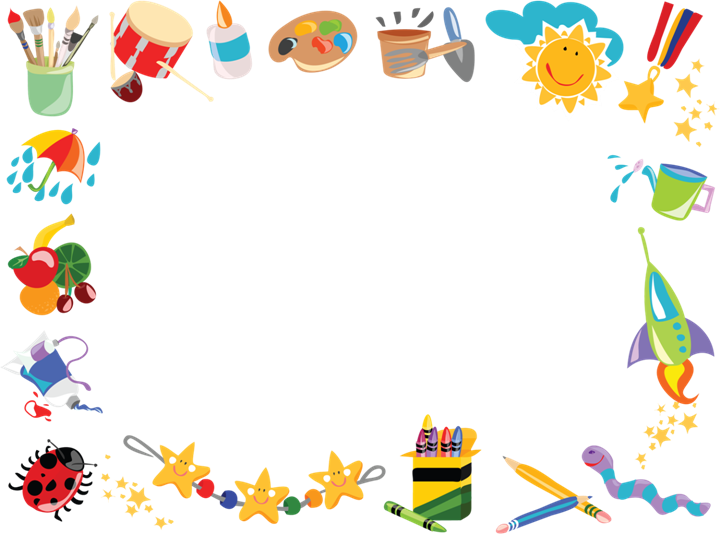 СПОКОЙНАЯ ЗОНА
РАБОЧАЯ ЗОНА
РППС с учётом принципа зонирования группового пространства
Учебная
Патриотическое воспитание
Развивающие игры
Конструирование
Книги
                         ИЗО
                Уединения
Театральный
Музыкальный
Спортивный
Сюжетно-ролевых игр
Ряжения
Дежурства
Коррекционная 
                                                                               здоровья
Природы
АКТИВНАЯ ЗОНА
КОРРЕКЦИОННАЯ ЗОНА
АКТИВНАЯ ЗОНА
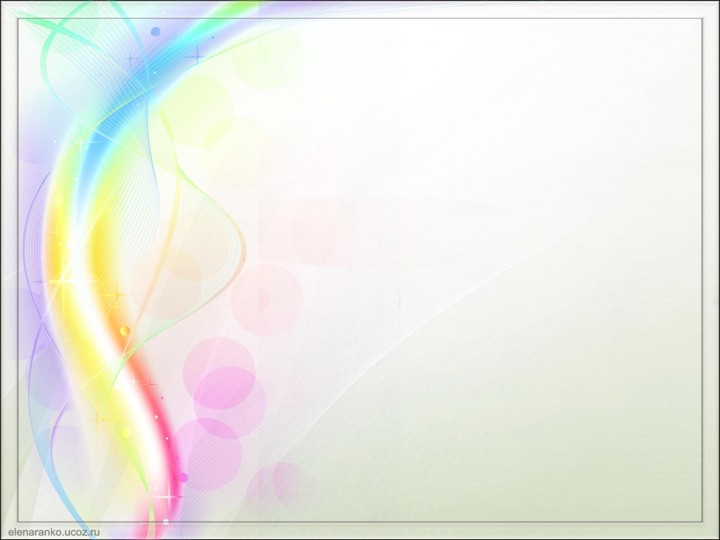 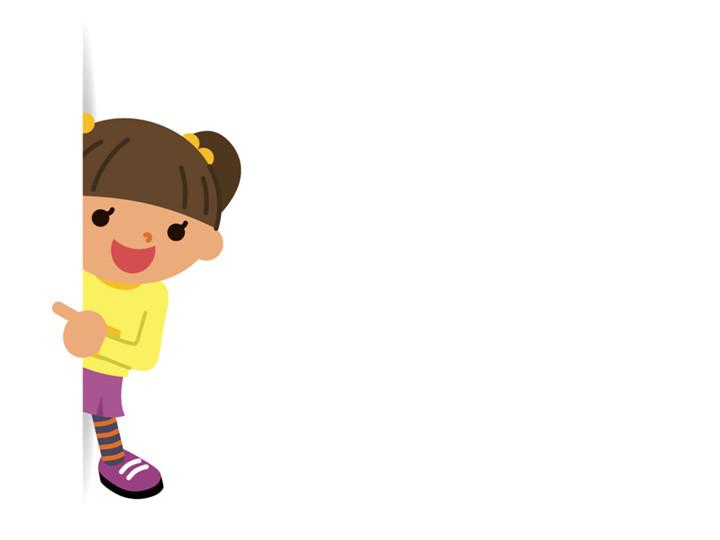 Рабочая зона
учебный уголок
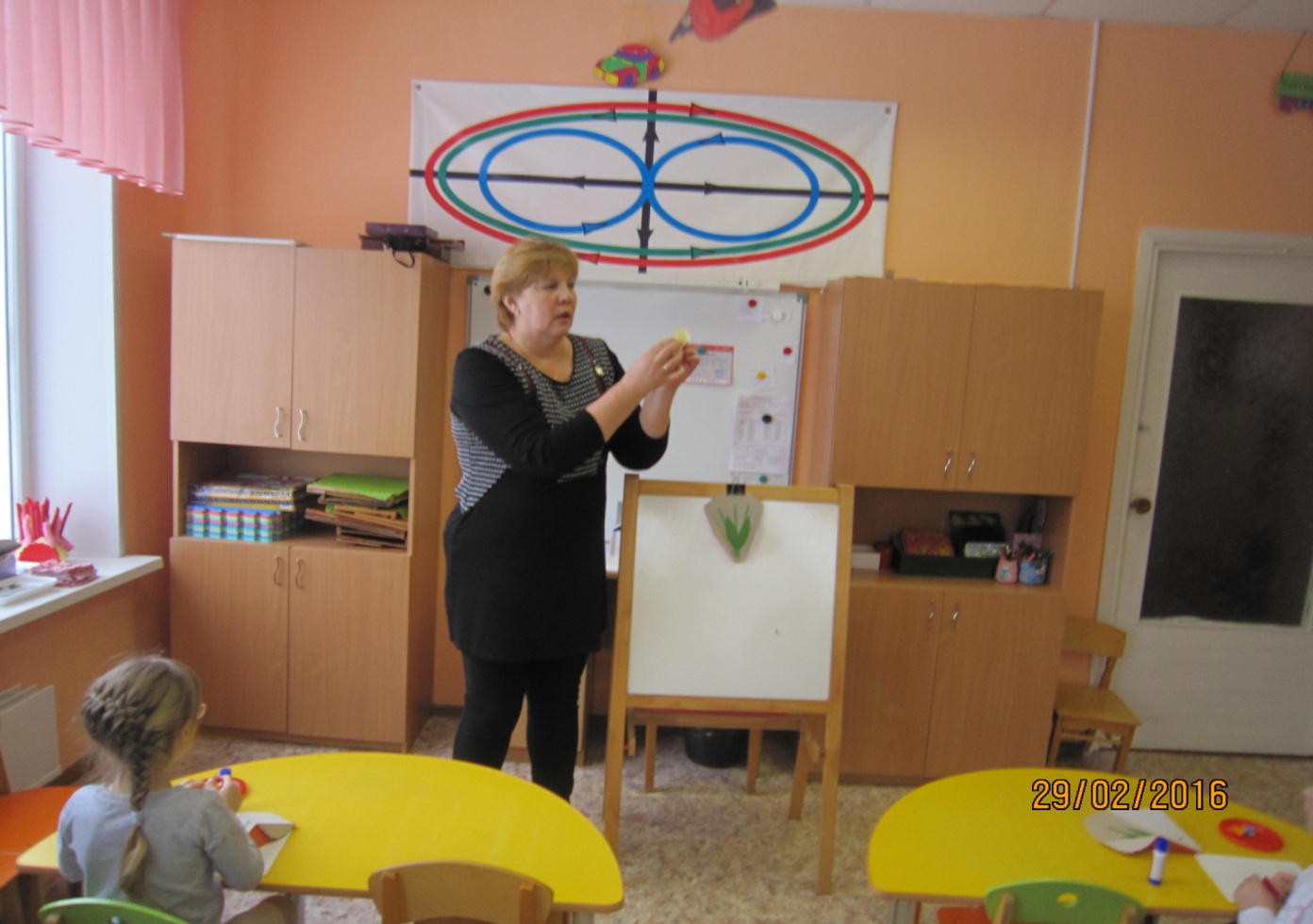 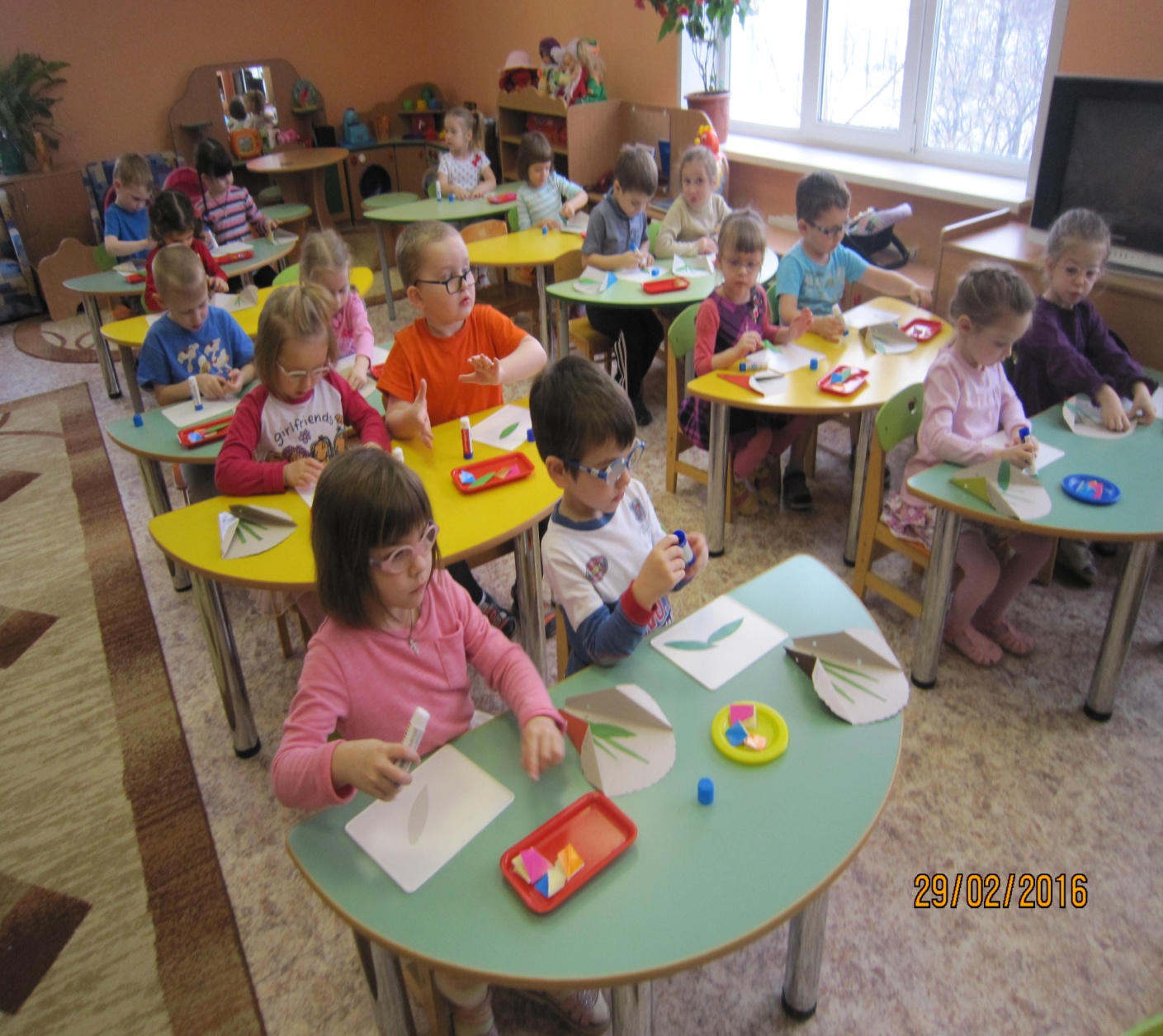 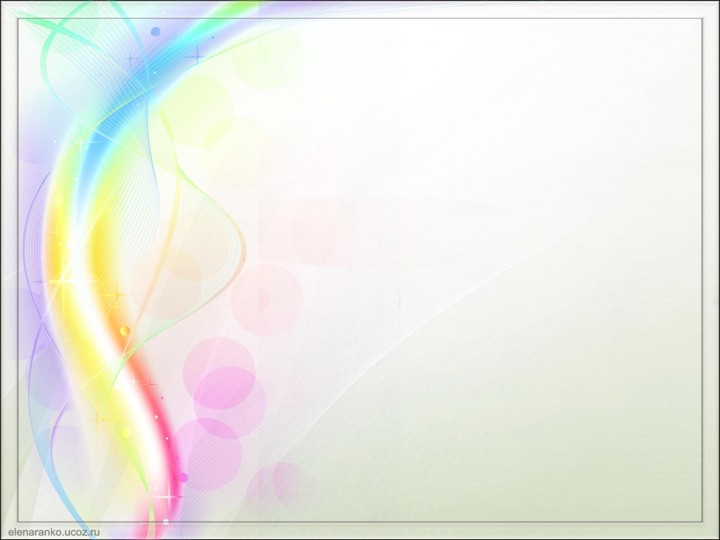 уголок патриотического воспитания
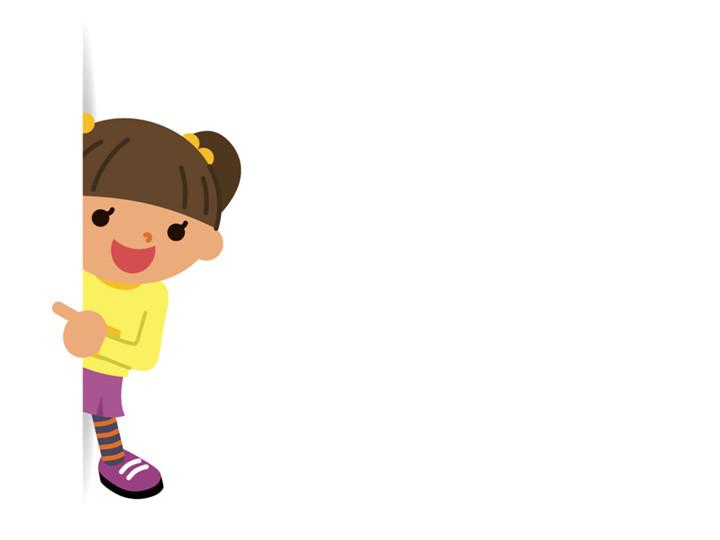 «В детском садике узнали Мы прекрасные слова. Их впервые прочитали: Мама, Родина, Москва.»
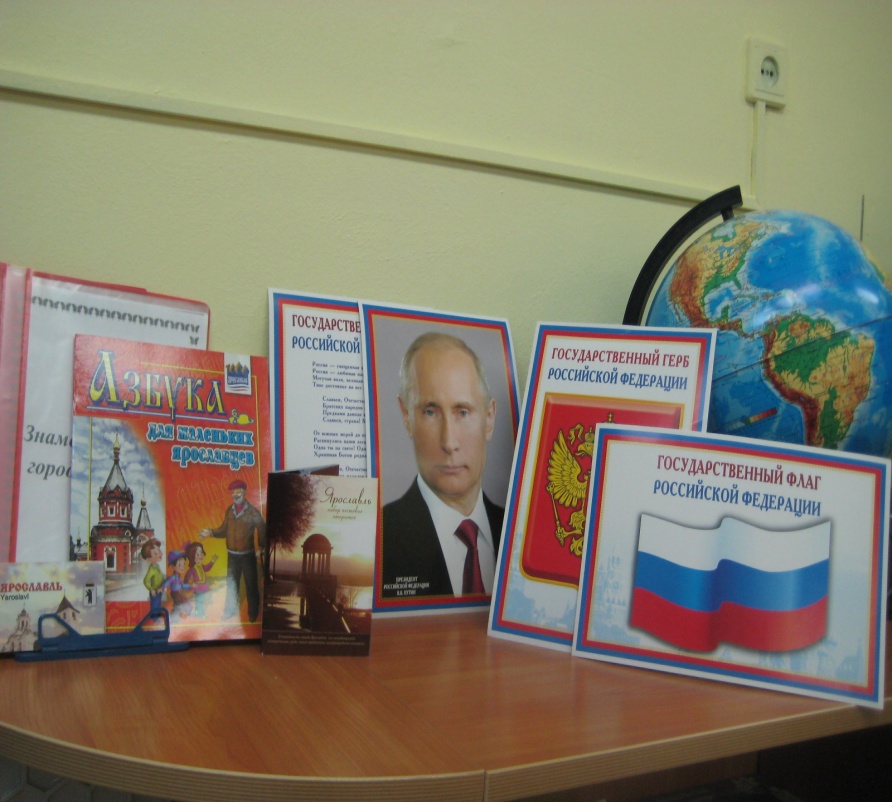 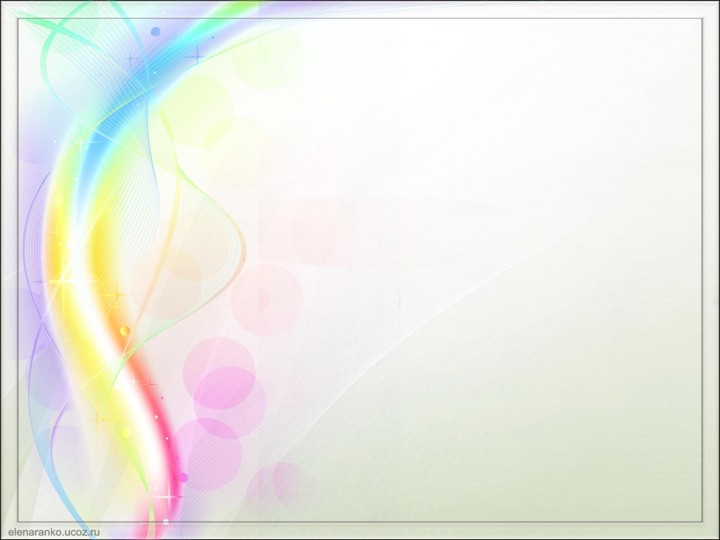 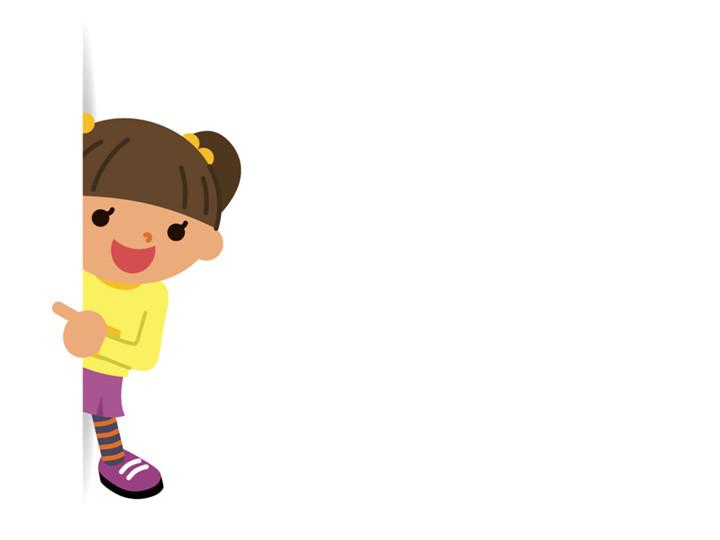 уголок развивающих игр
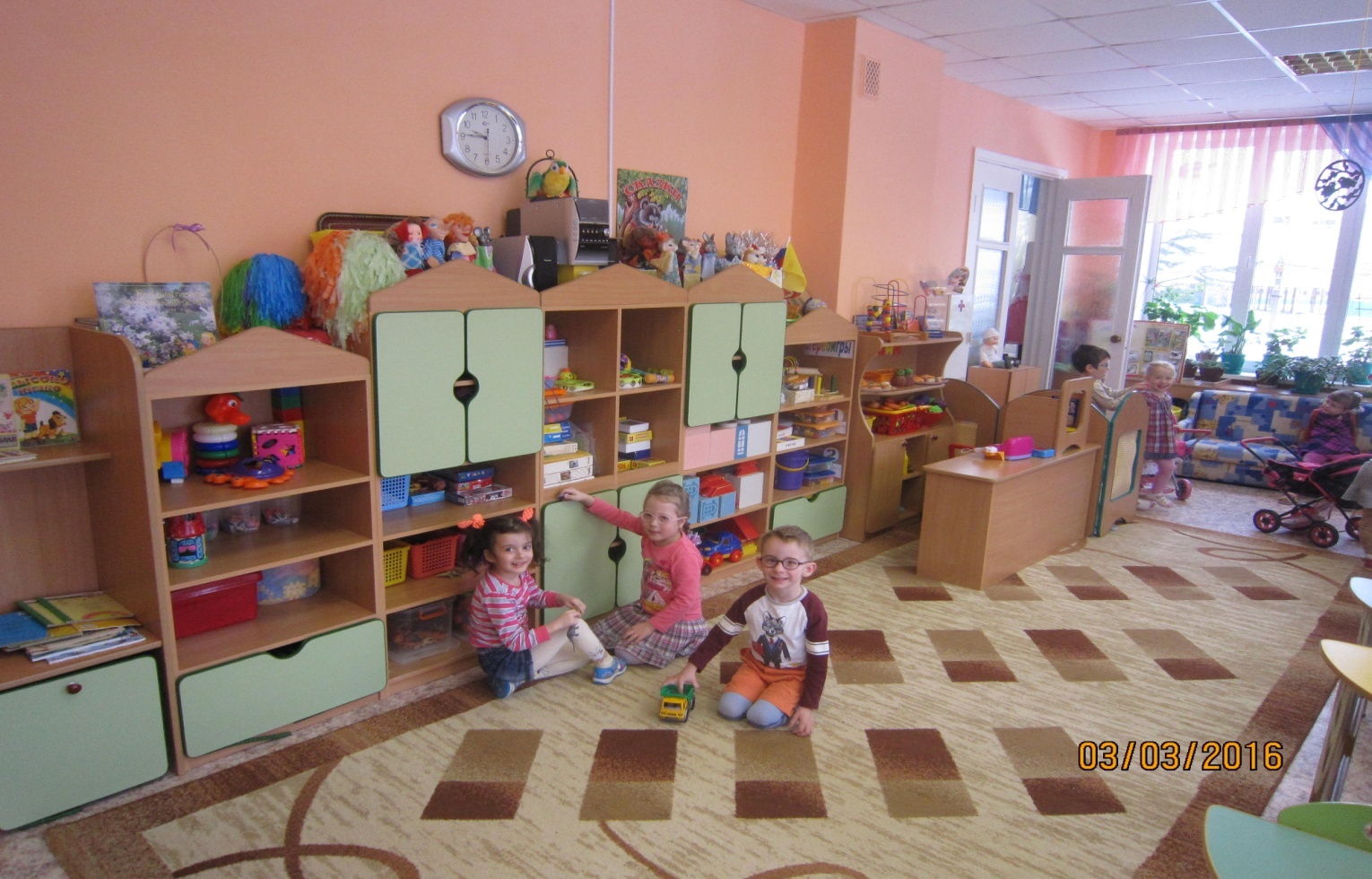 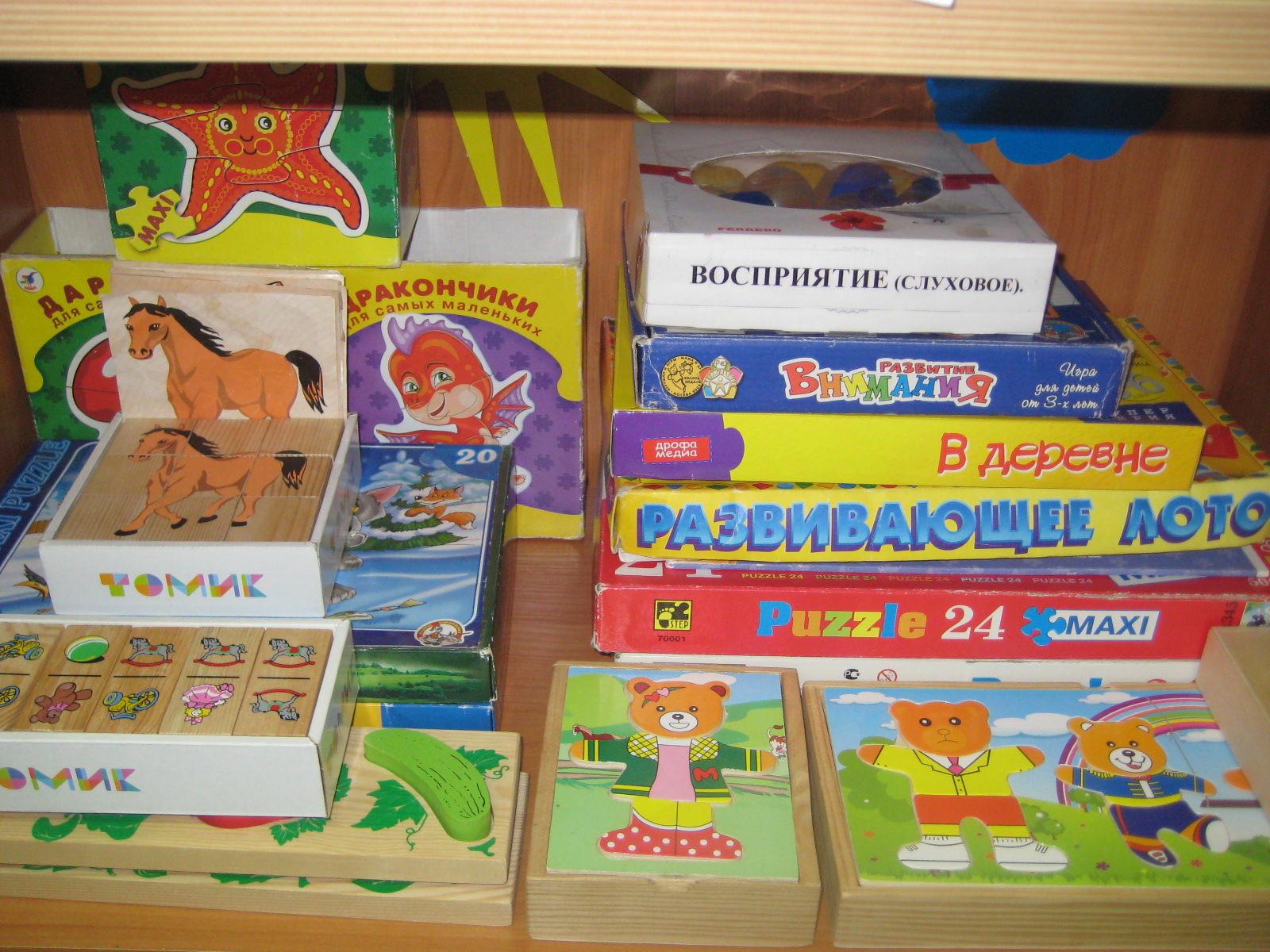 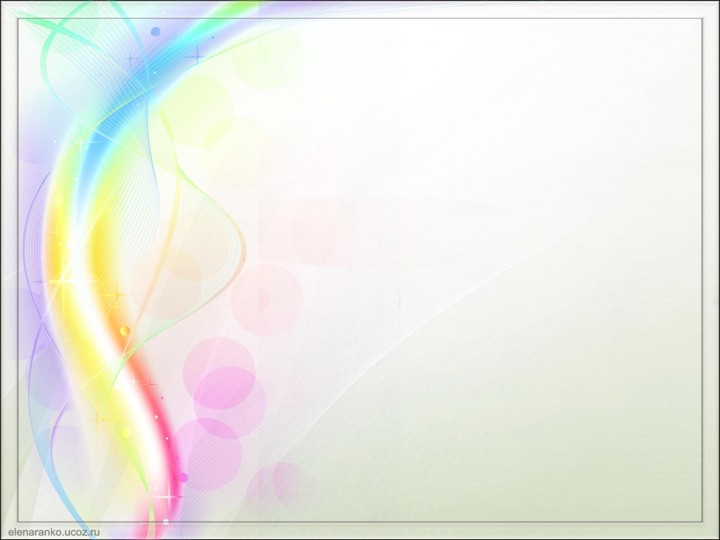 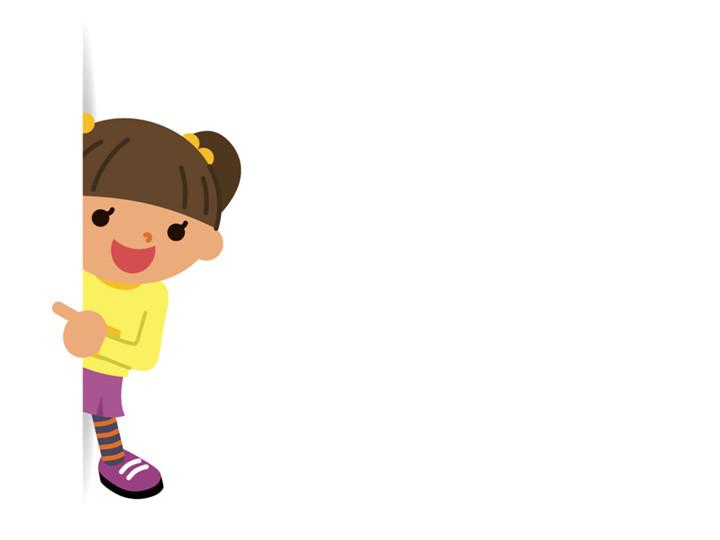 уголок конструирования
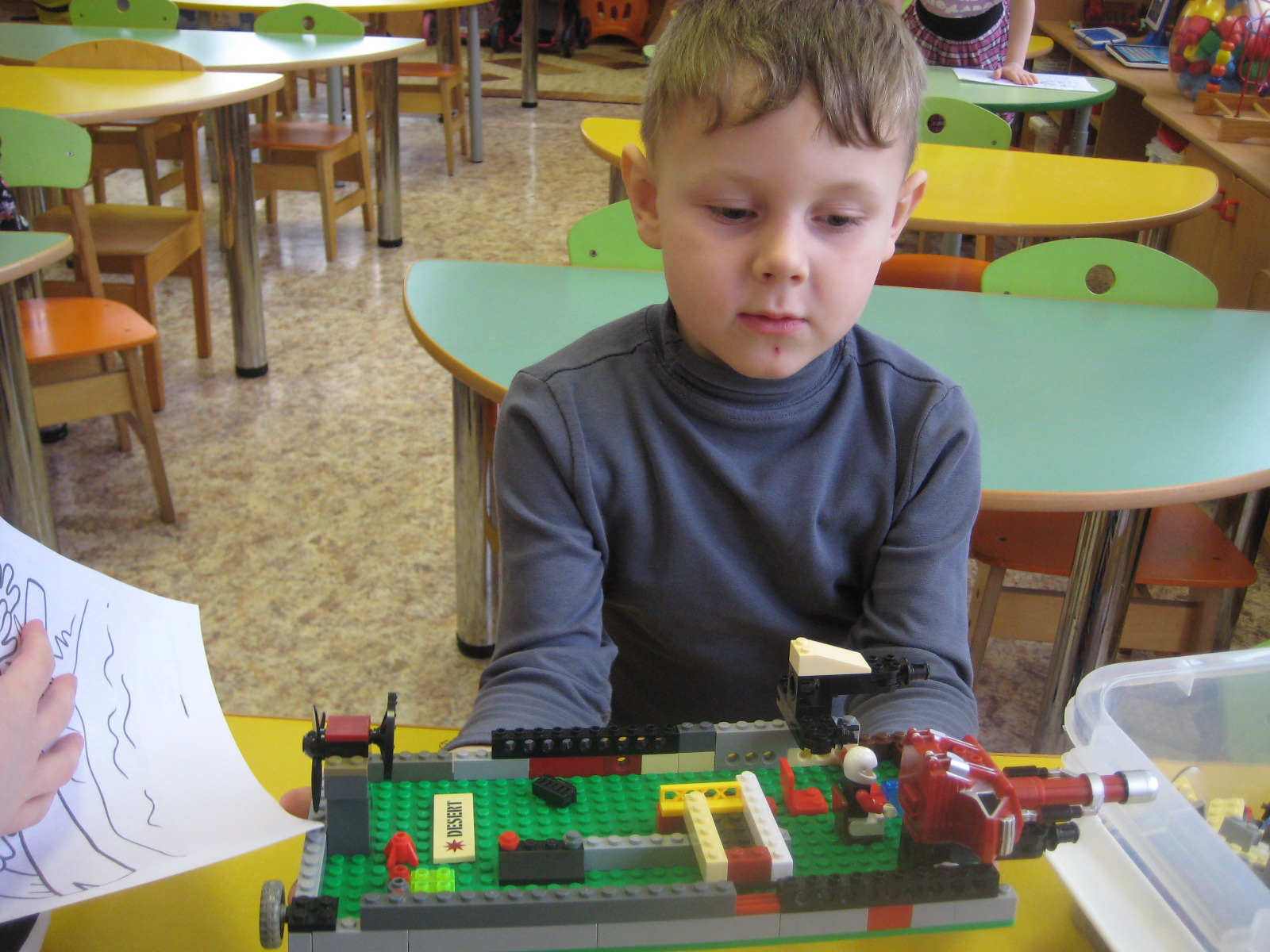 «На далёкие планеты От земли летят ракеты. Их конструктор разработал, День и ночь не спал, работал»
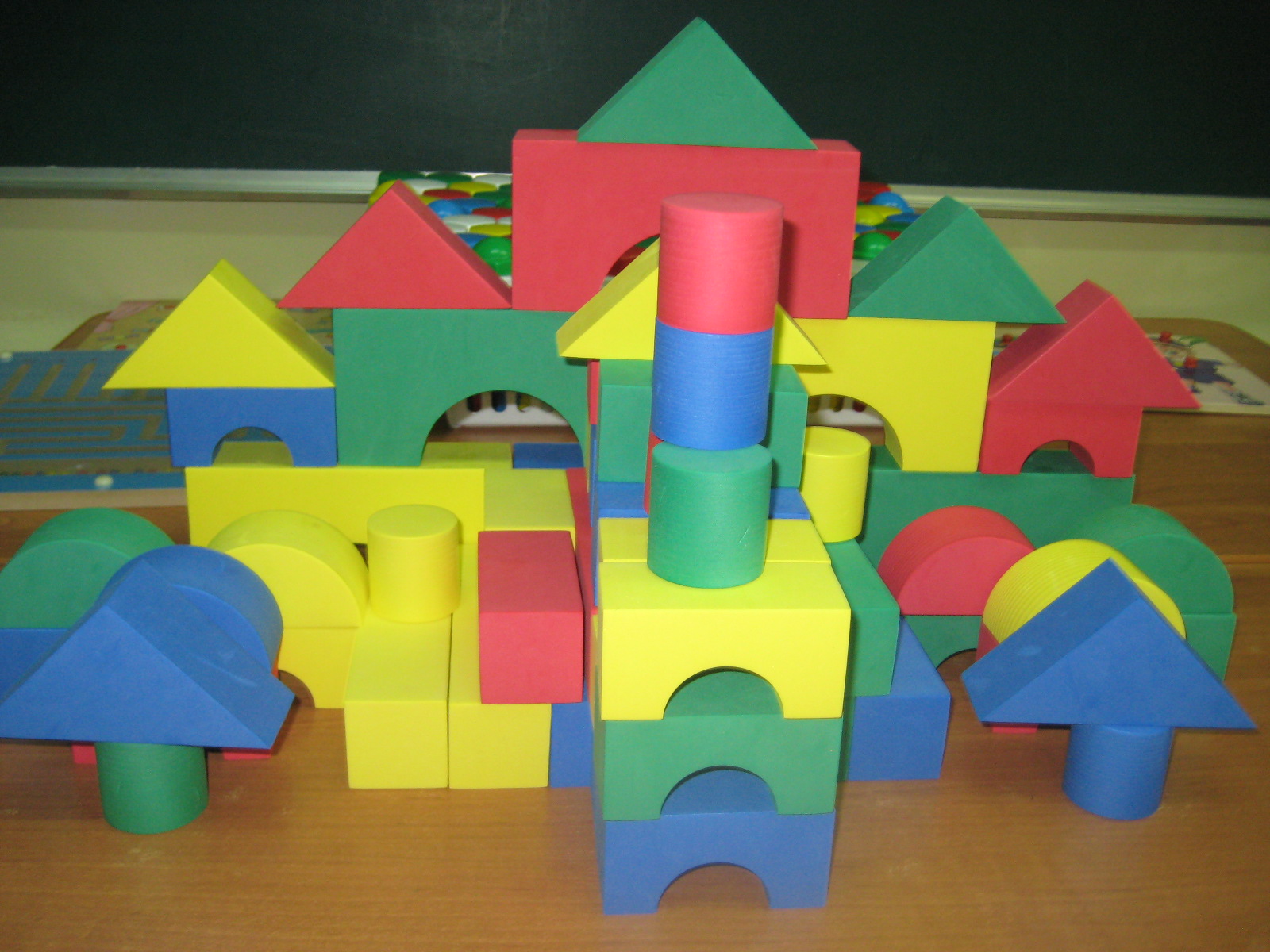 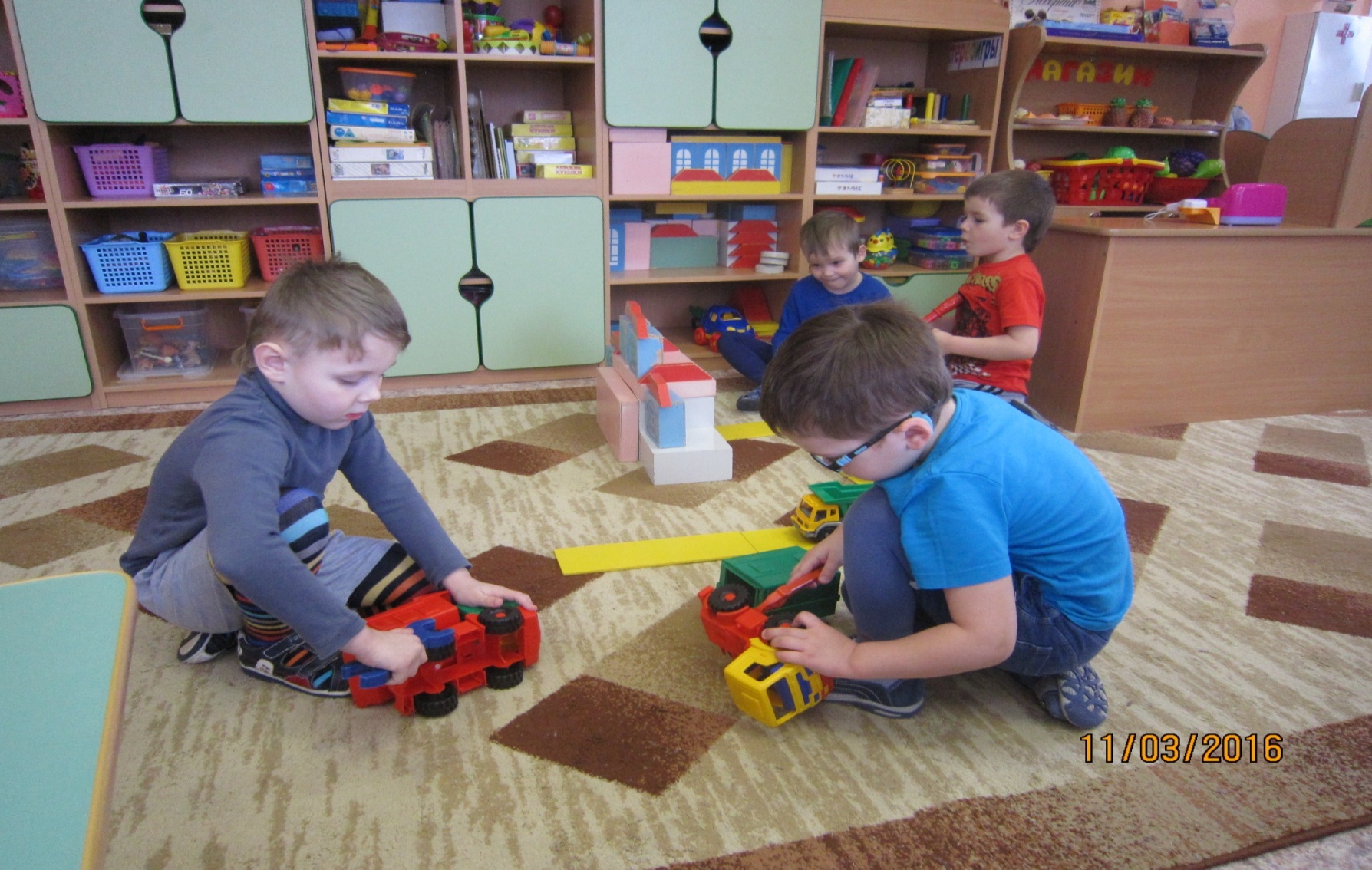 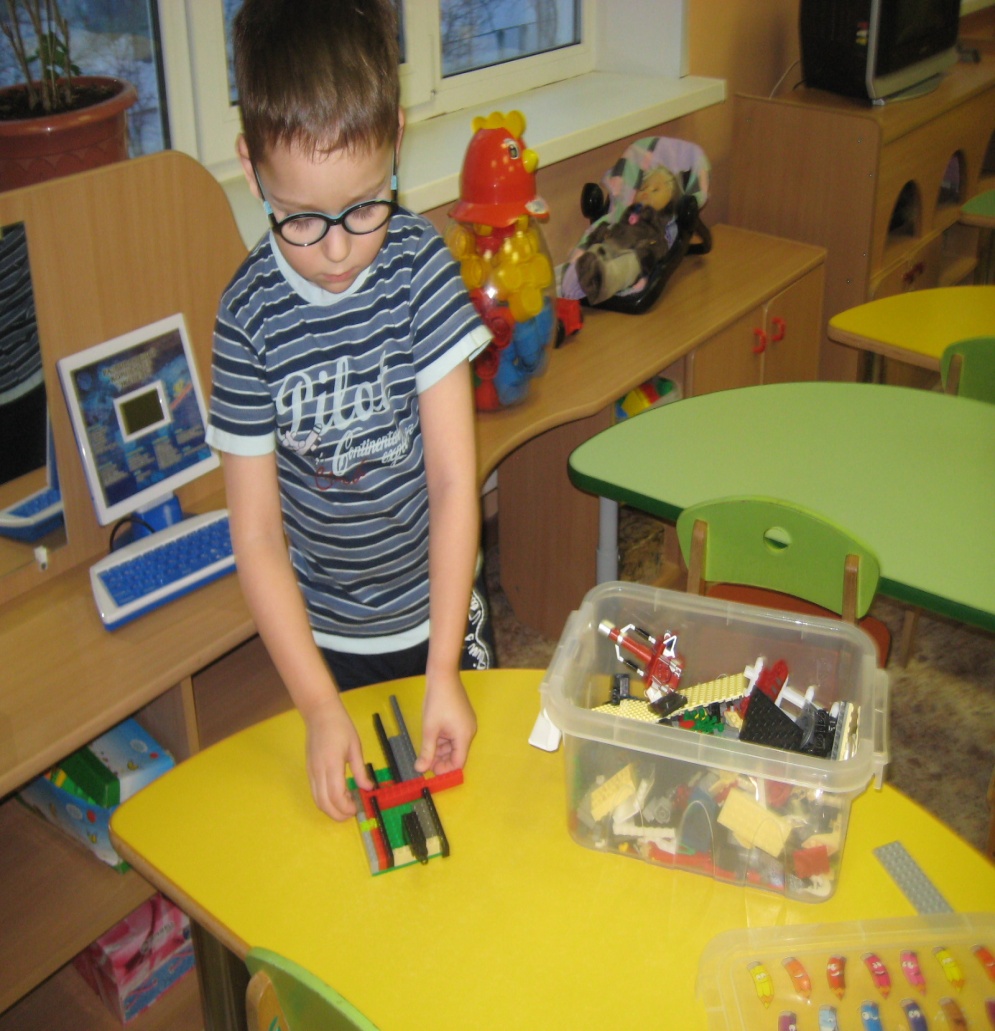 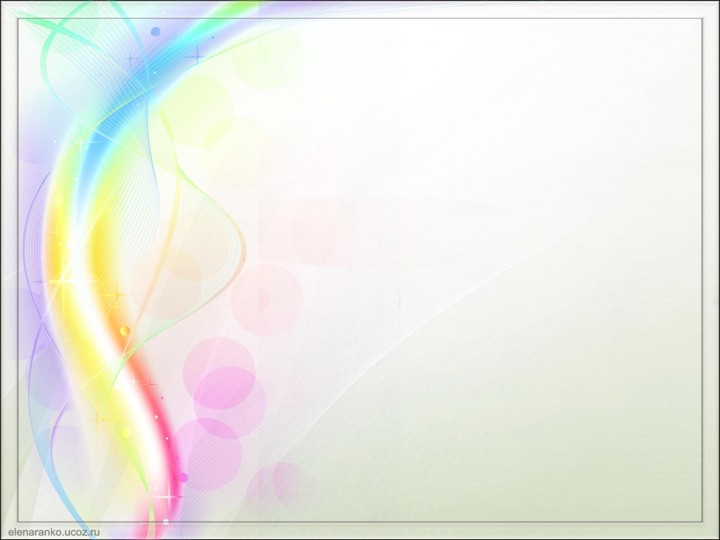 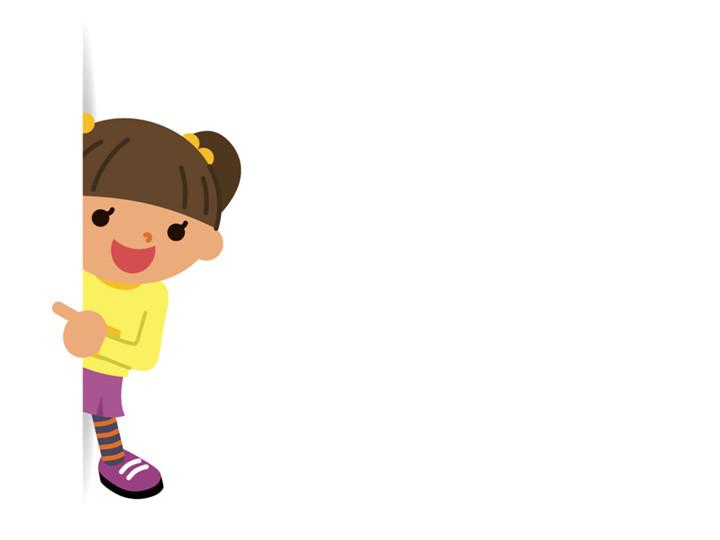 уголок природы
«Мы беречь природу будем,
Пусть всегда она живет!»
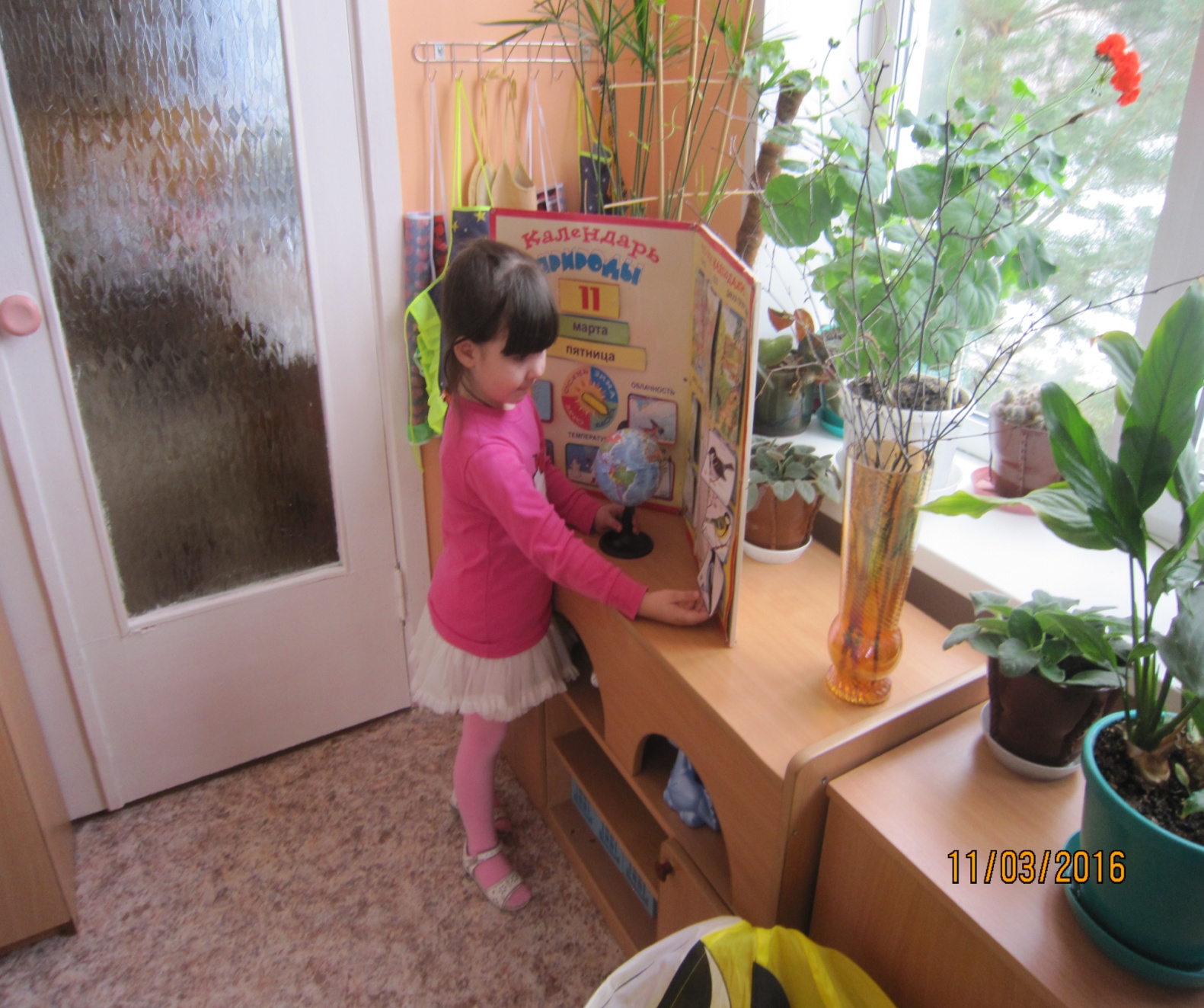 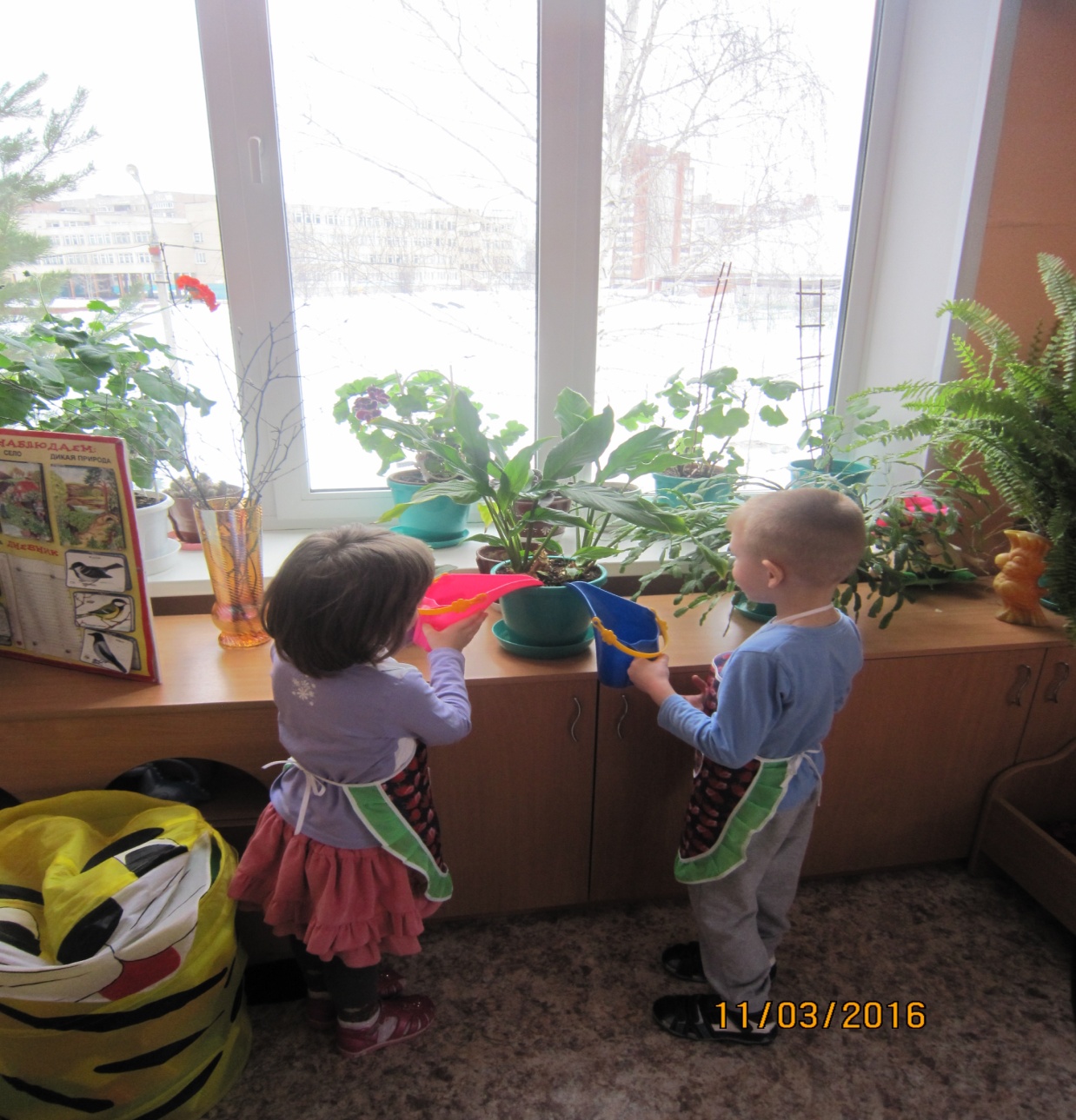 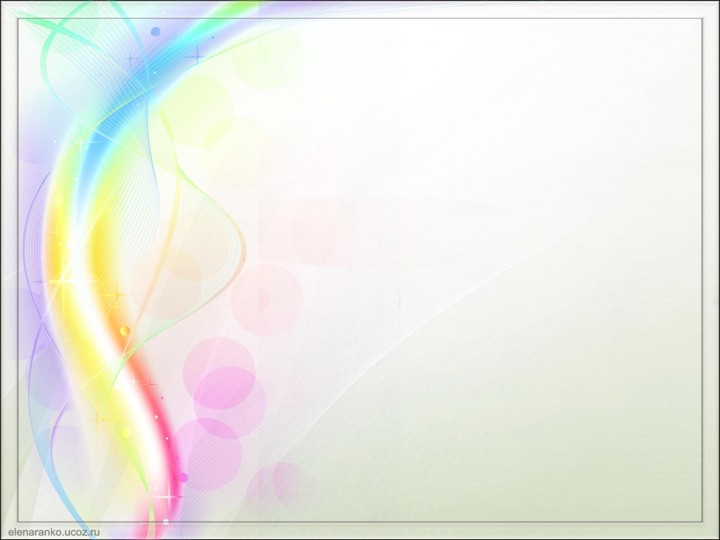 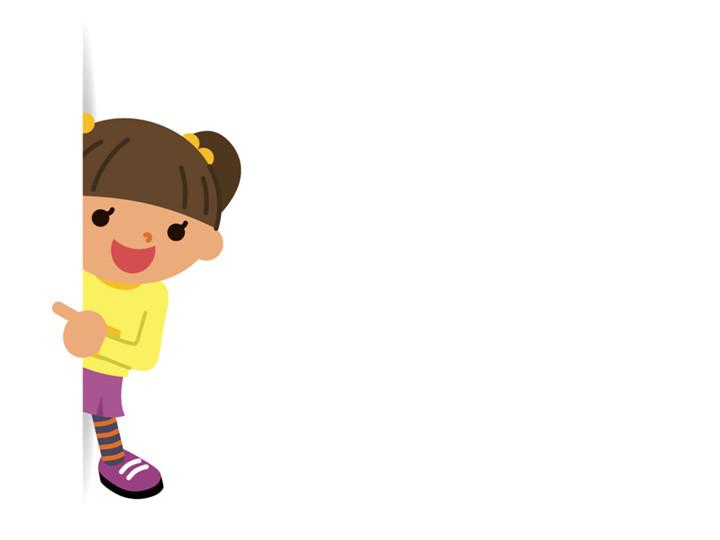 Зона активности
Уголок сюжетно -  ролевых игр (магазин)
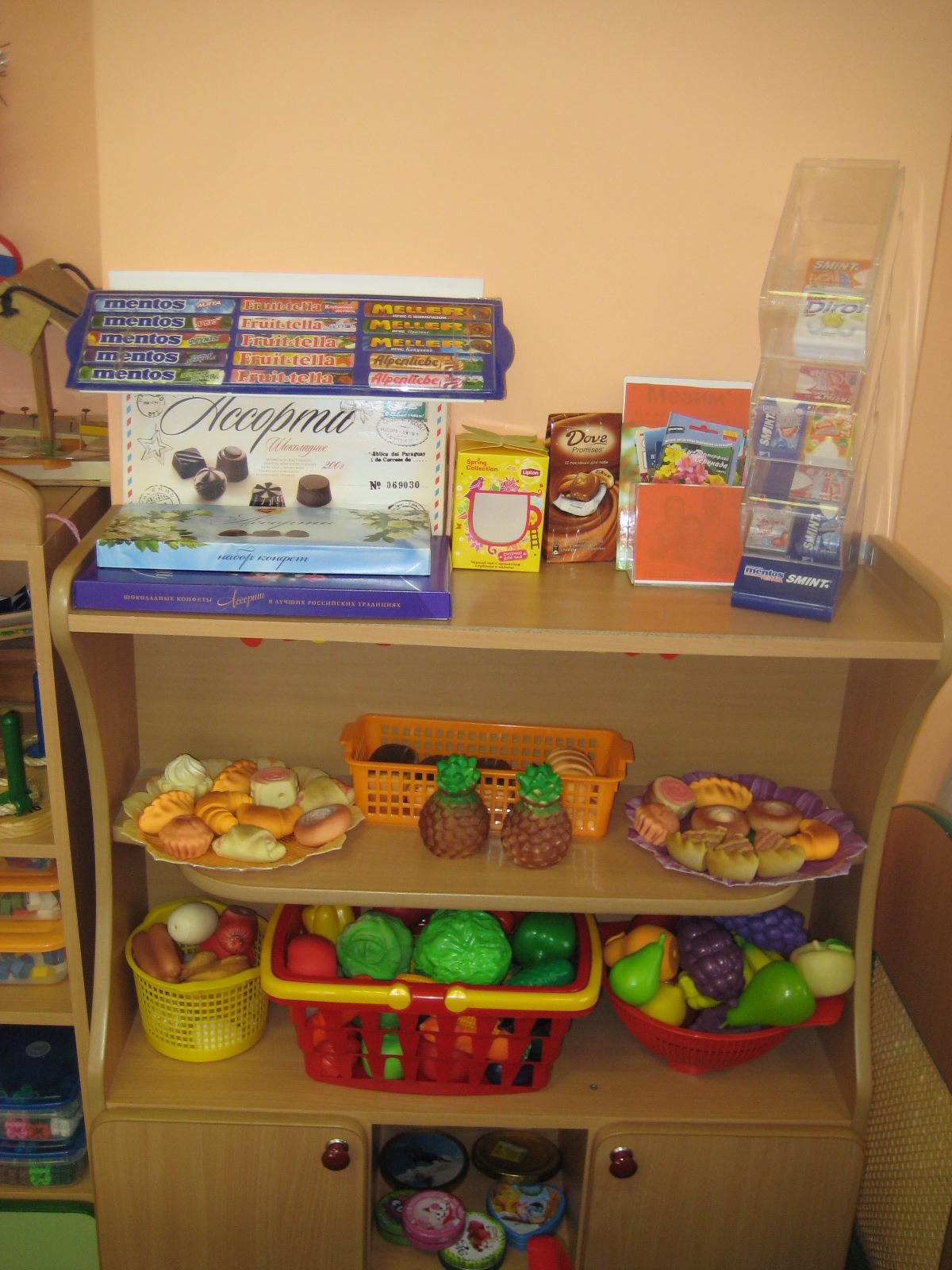 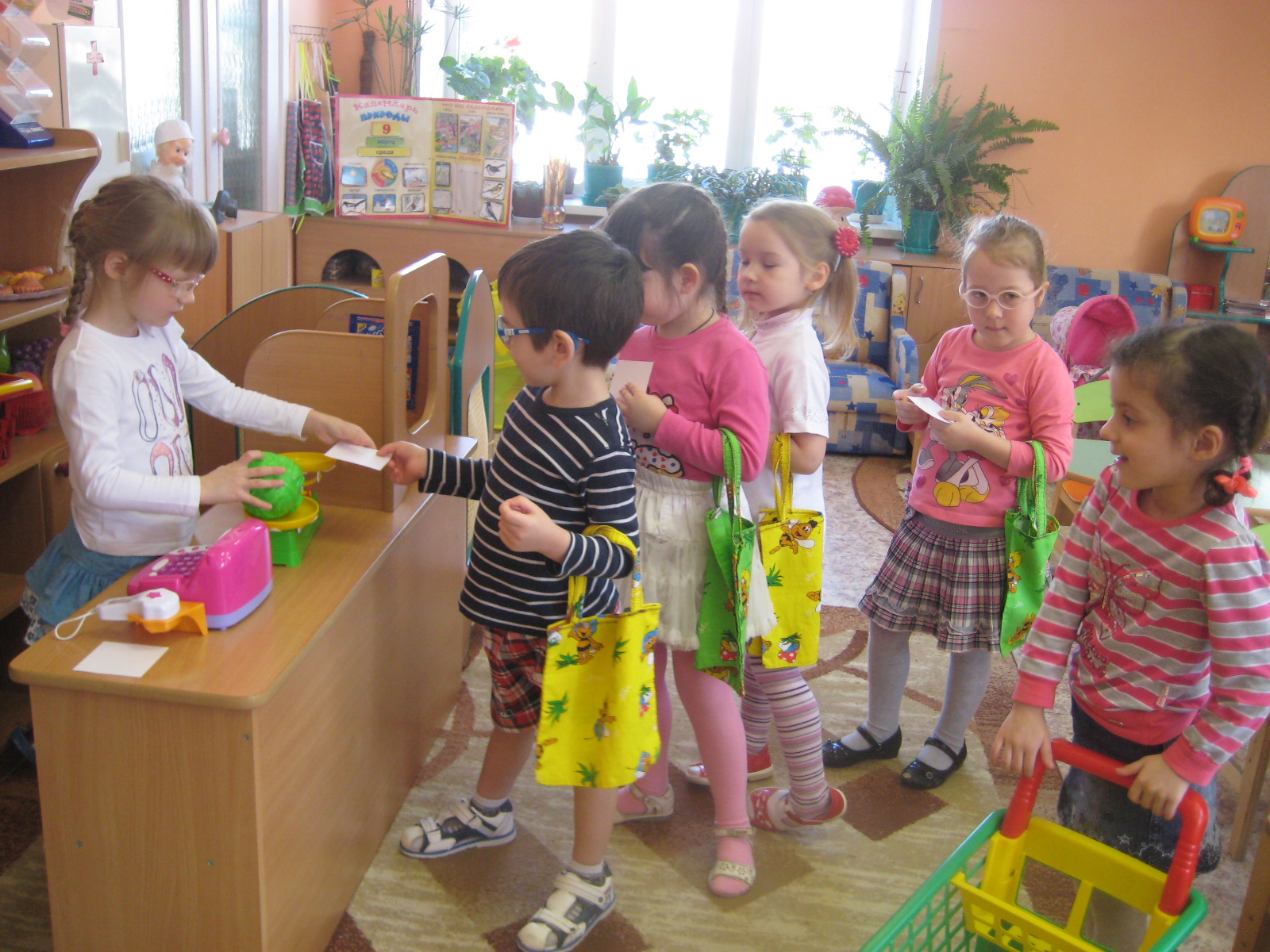 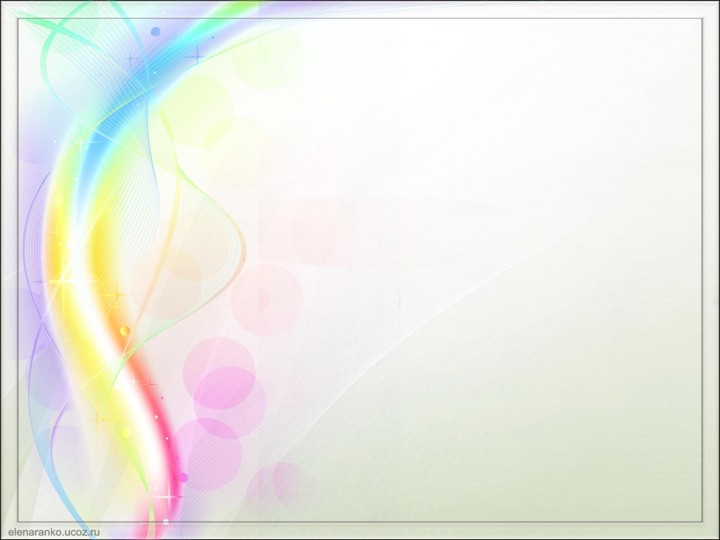 Зона   активности
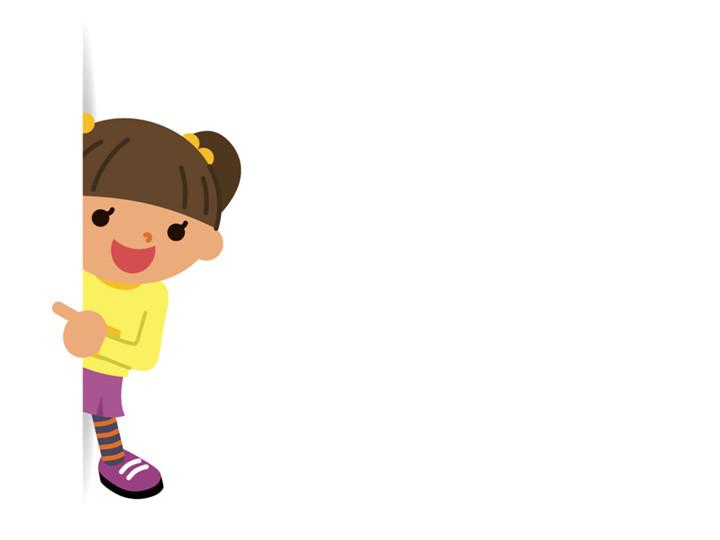 Уголок сюжетно -  ролевых игр
(парикмахерская)
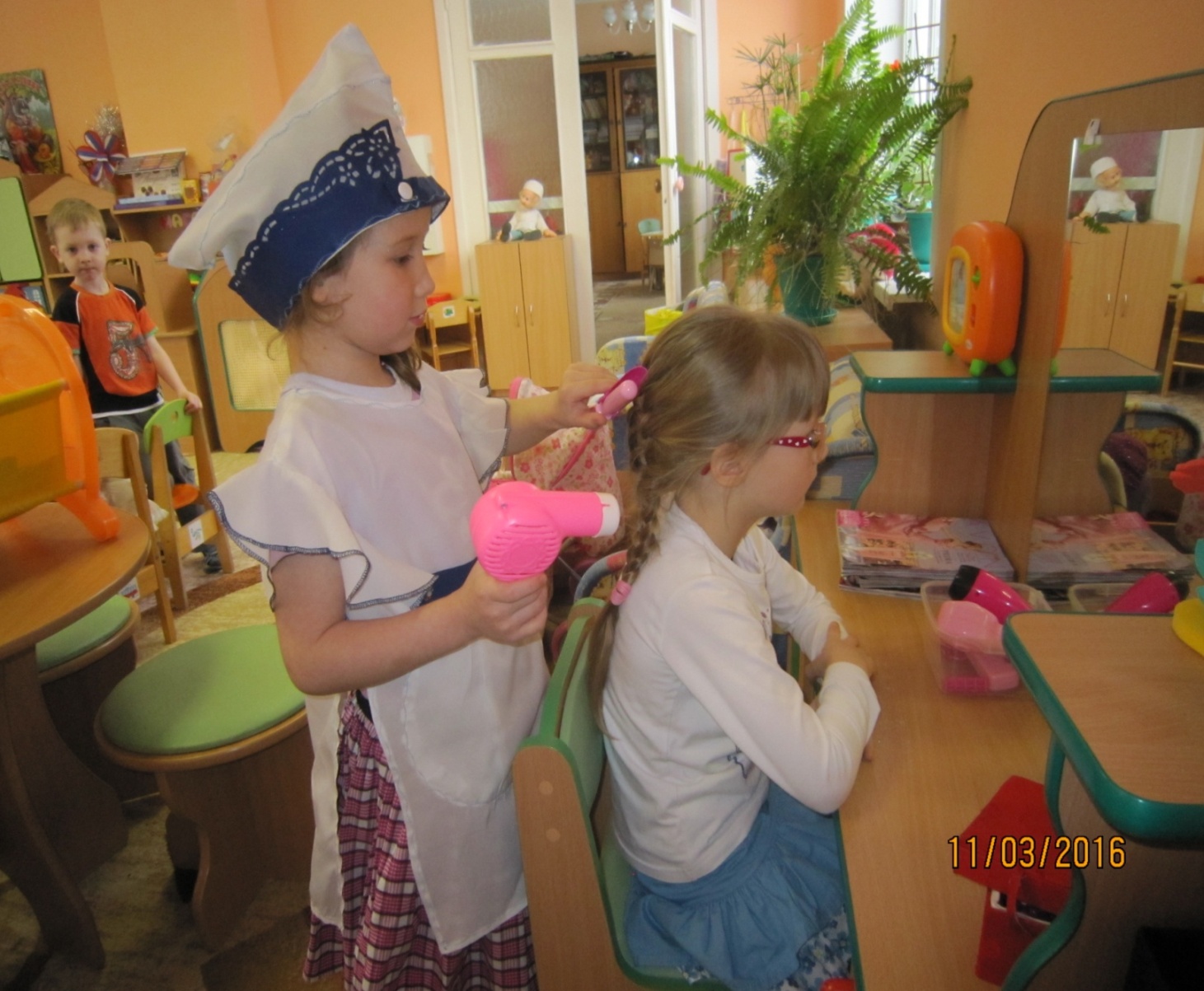 «Эх, мальчишкам не понять,
Что за наслажденье —Косы длинные раститьЧуть ли не с рожденья!»
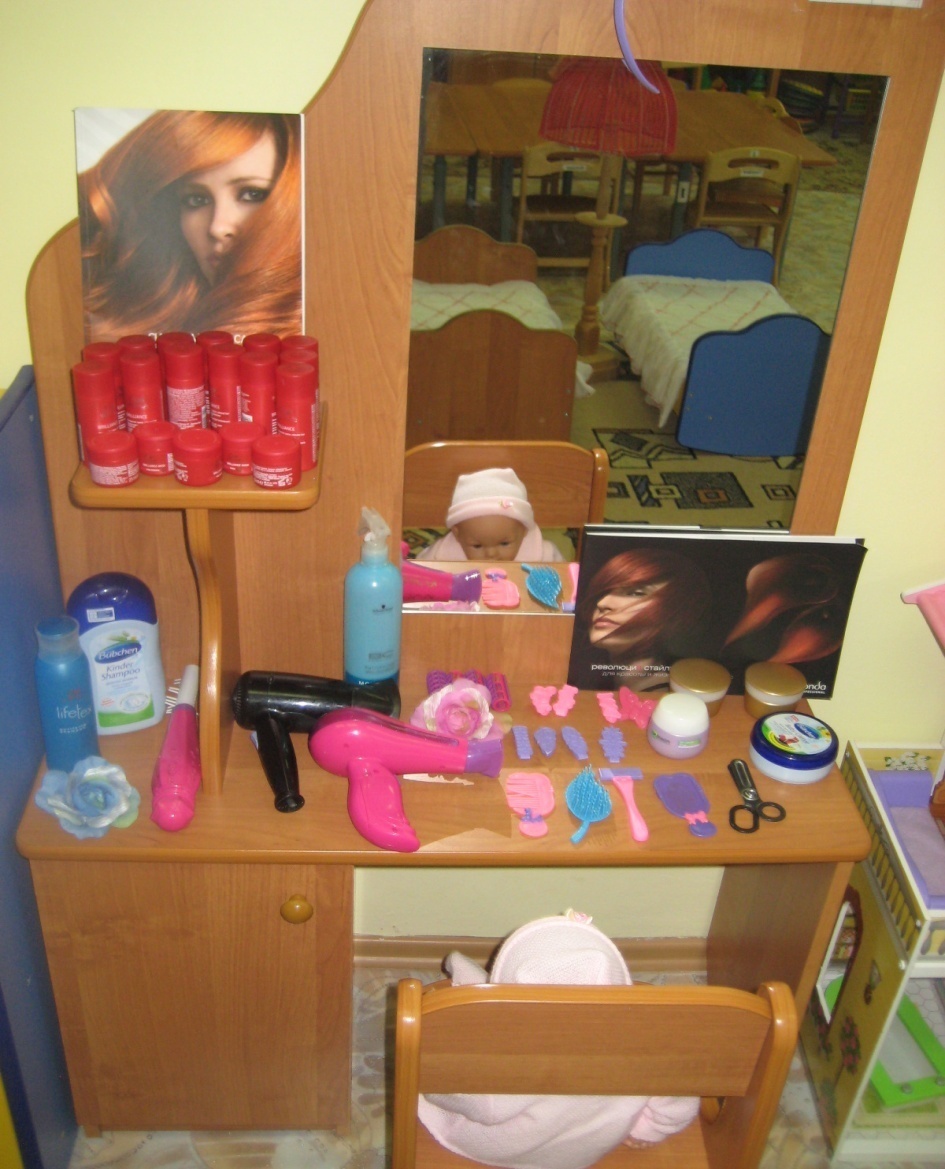 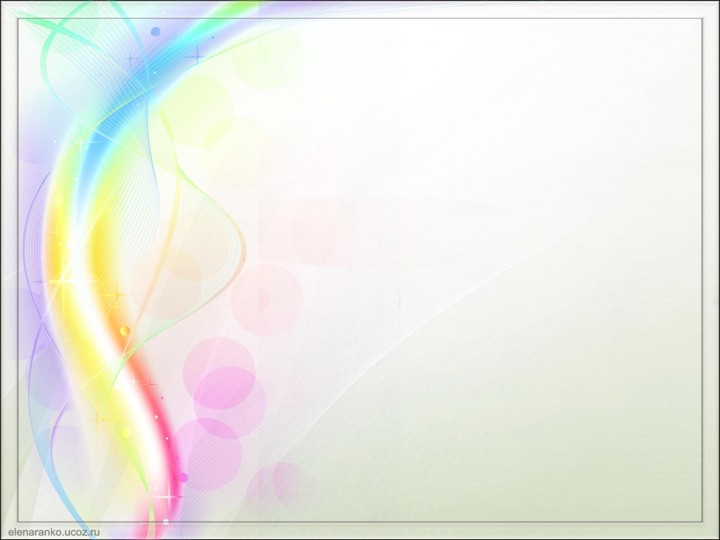 Зона активности
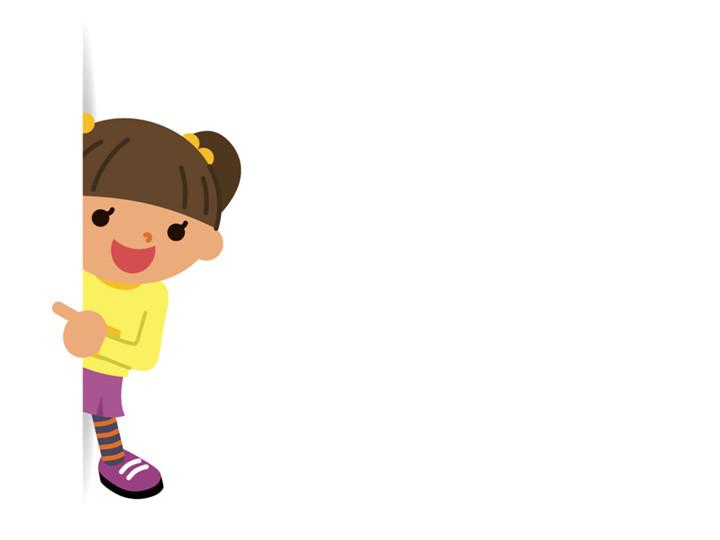 Театральный уголок
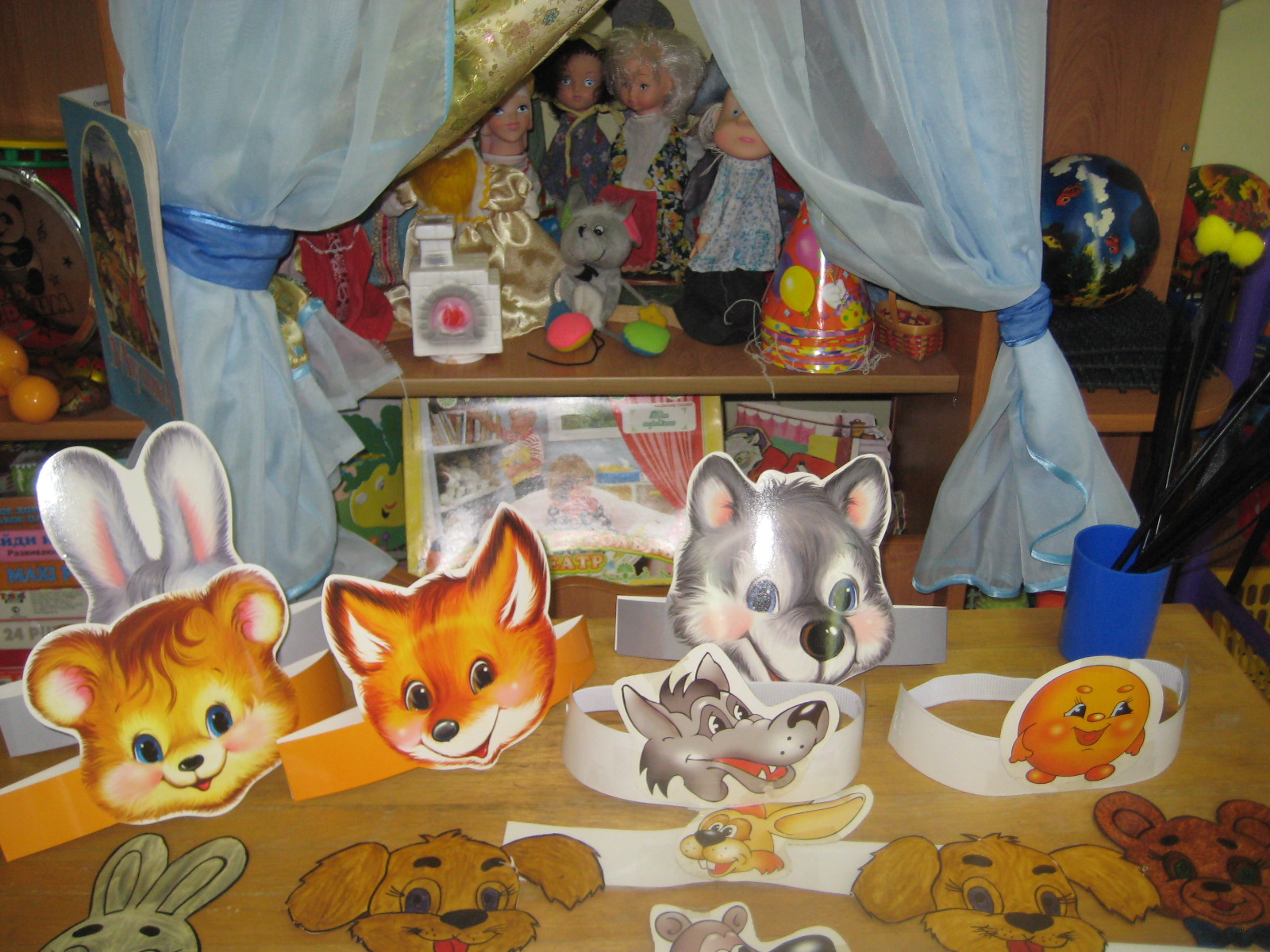 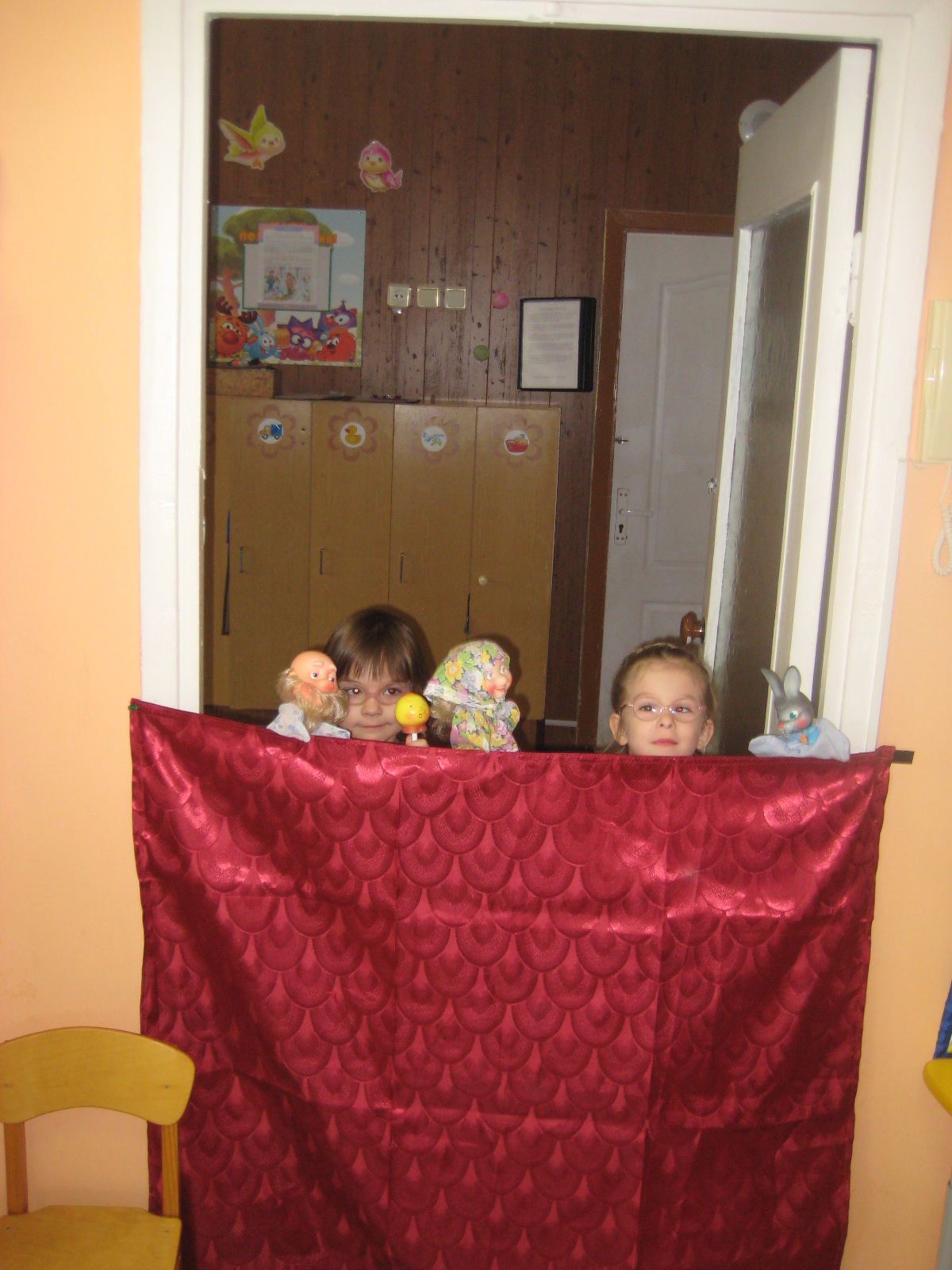 «Вниманье, занавес, звонокЯ – театральный уголок.Здесь можно в гнома превратитьсяИ в Бабку - ежку  нарядиться.»
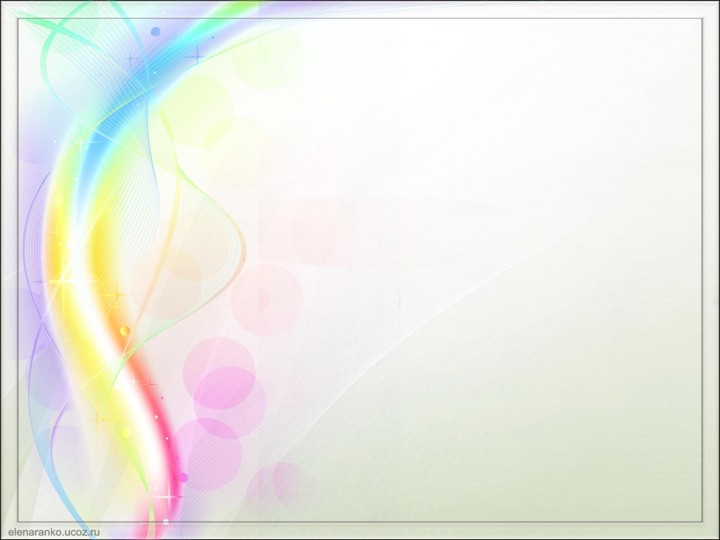 Зона активности
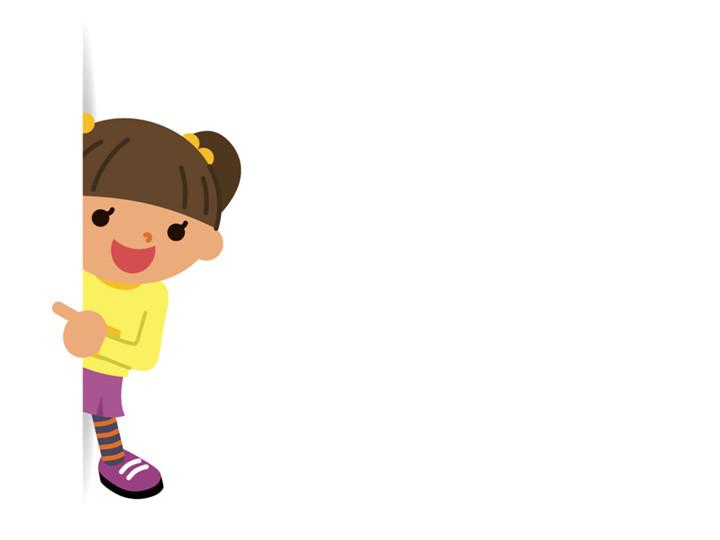 Уголок ИЗО
«Места здесь- для всех ребят!Все рисуют, все творят!»
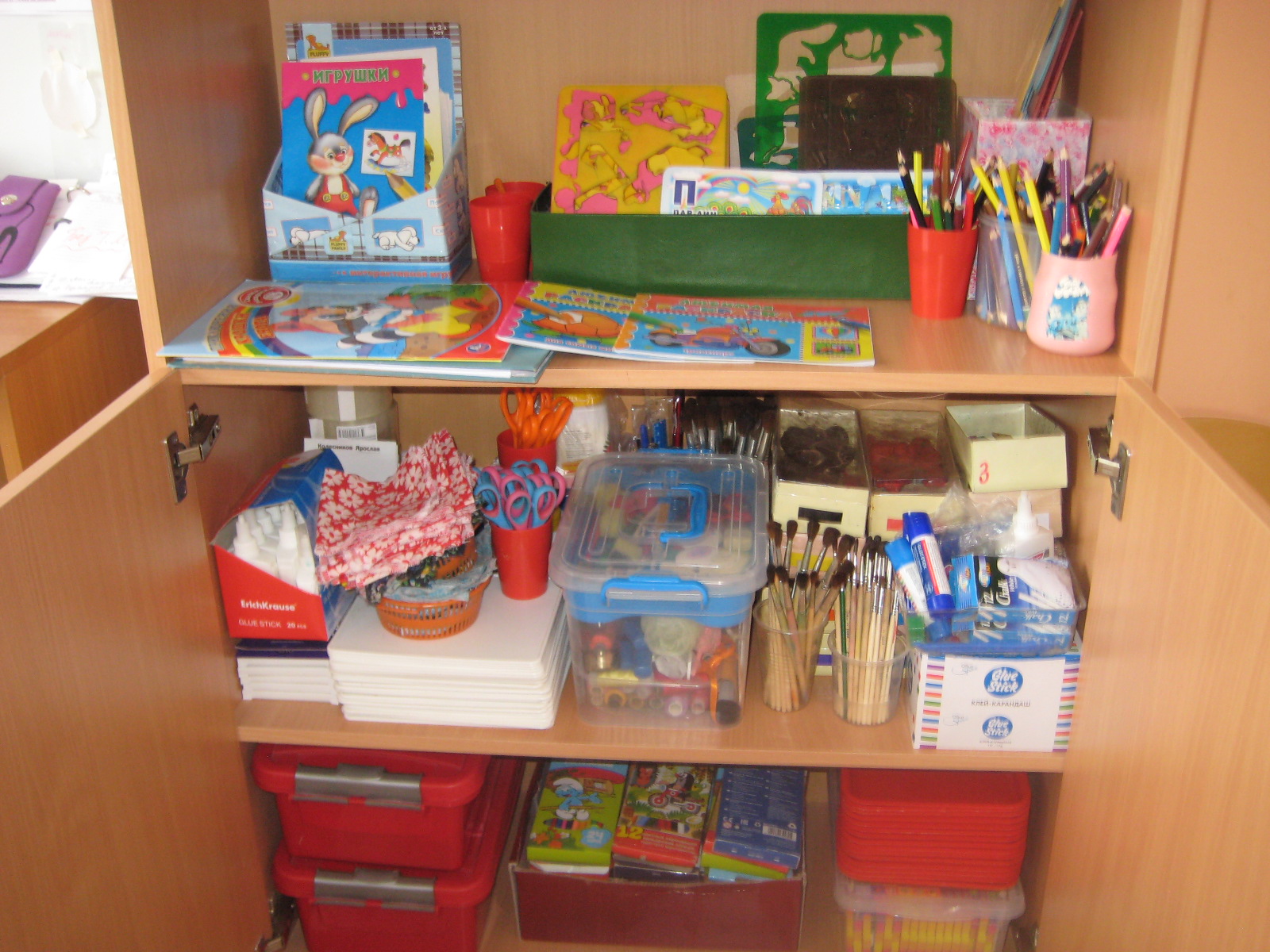 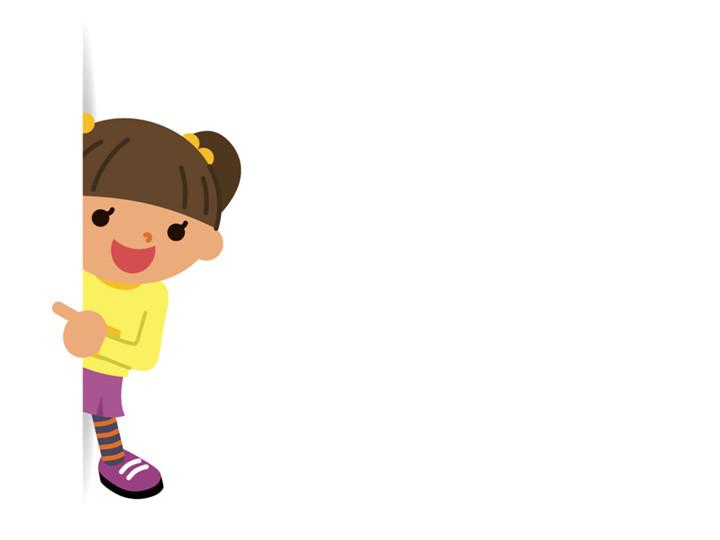 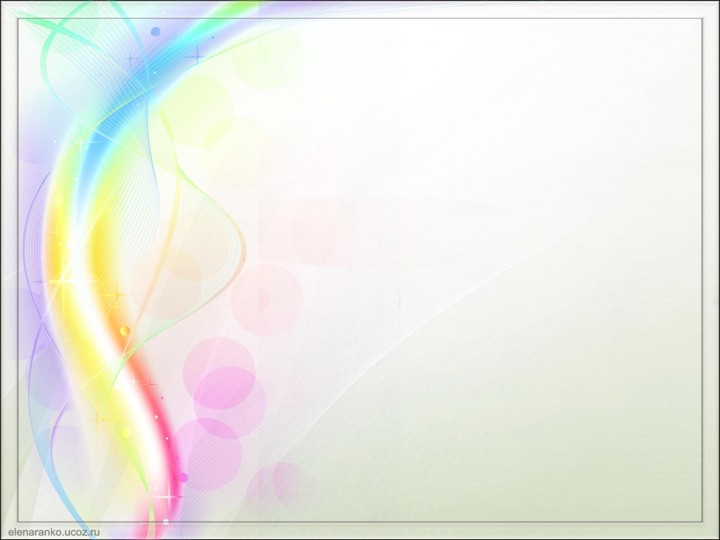 Зона активности
Музыкальный уголок
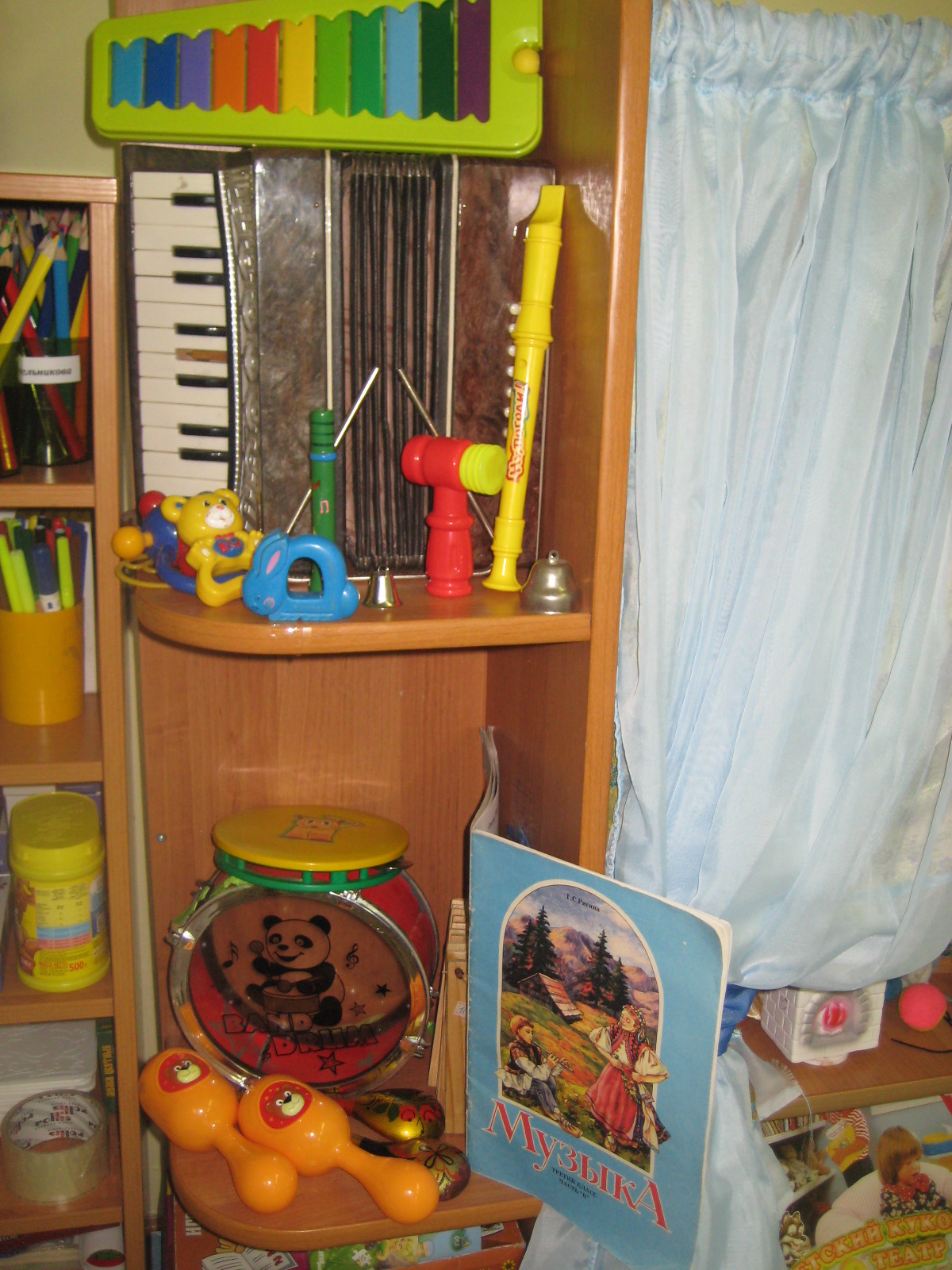 «Всюду с нами музыка 
рядышком живёт, На большую сцену 
нас с тобой зовёт. Рассыпает музыка 
звонкий  смех вокругМузыка – волшебница
 - самый лучший Друг.»
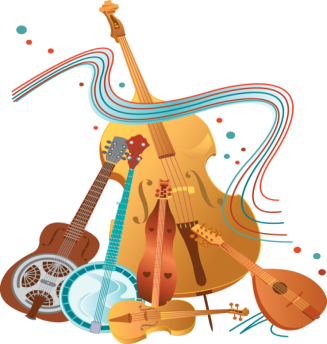 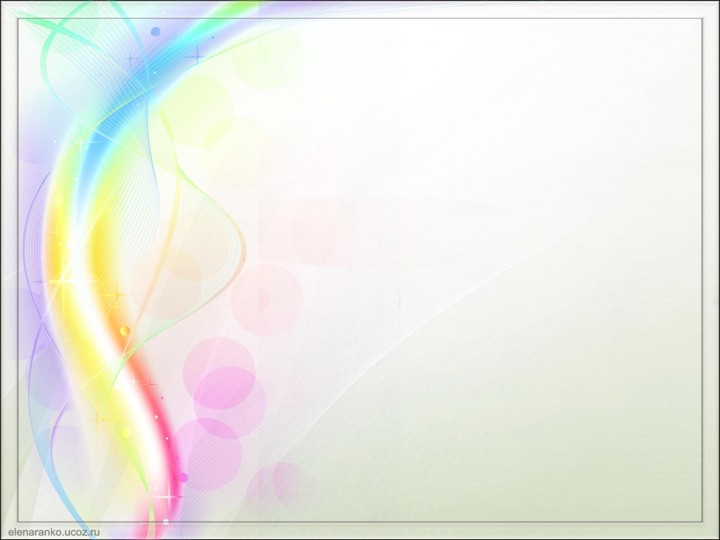 Зона активности
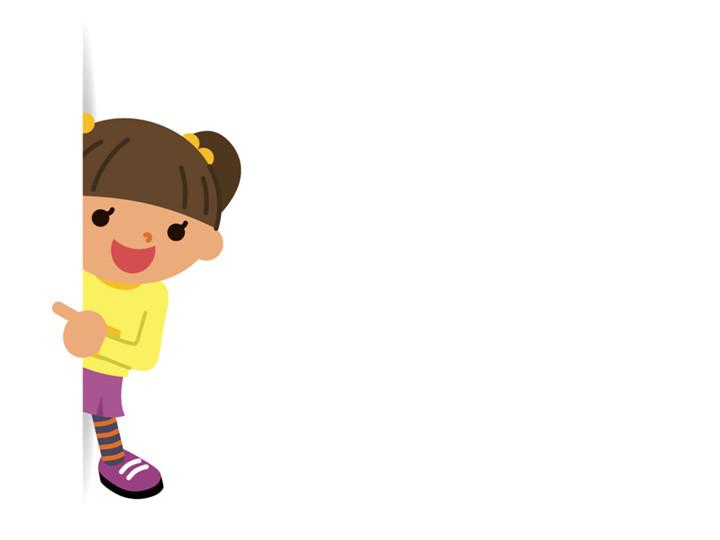 Уголок ряженья
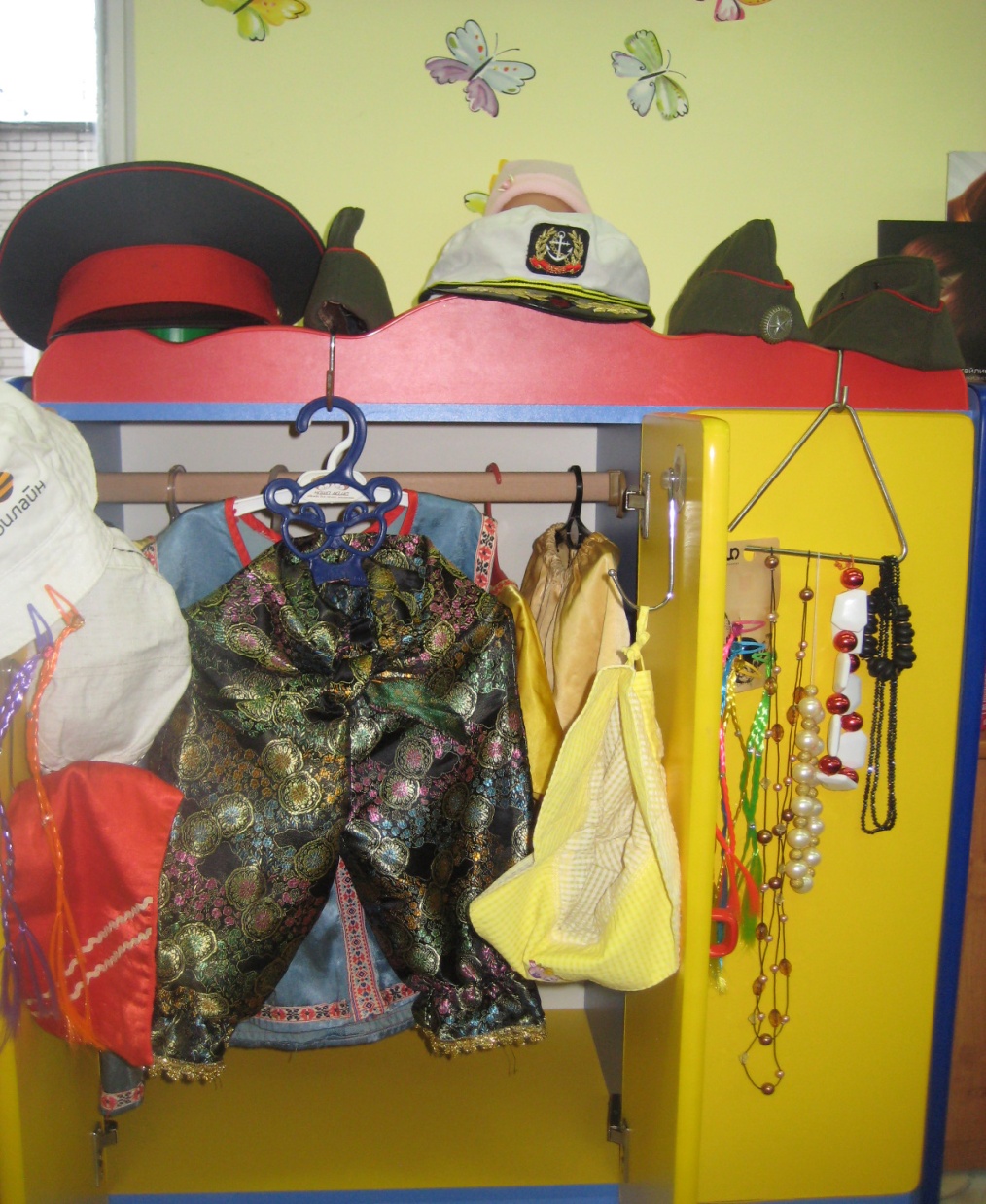 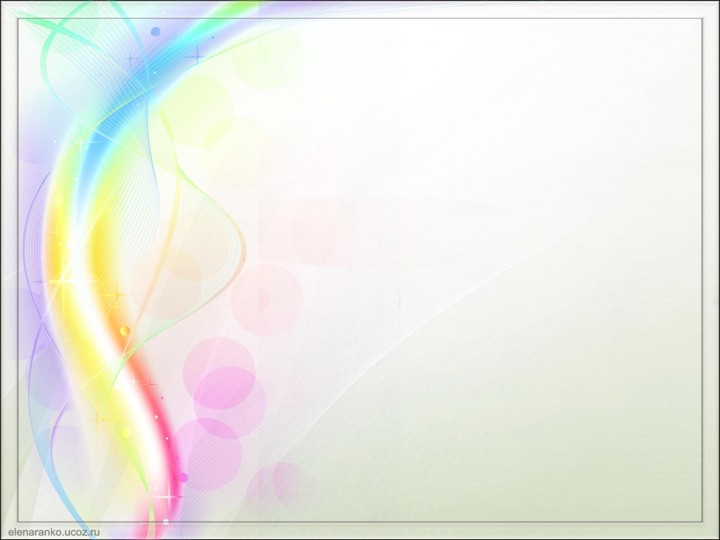 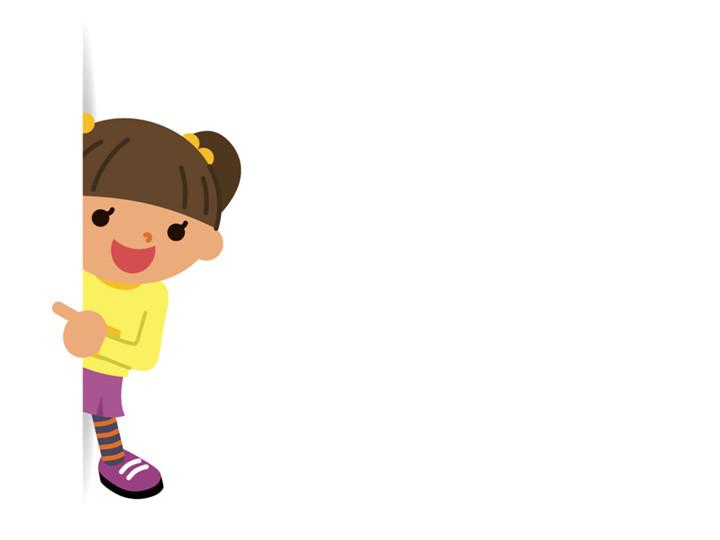 Зона активности
Уголок  дежурства
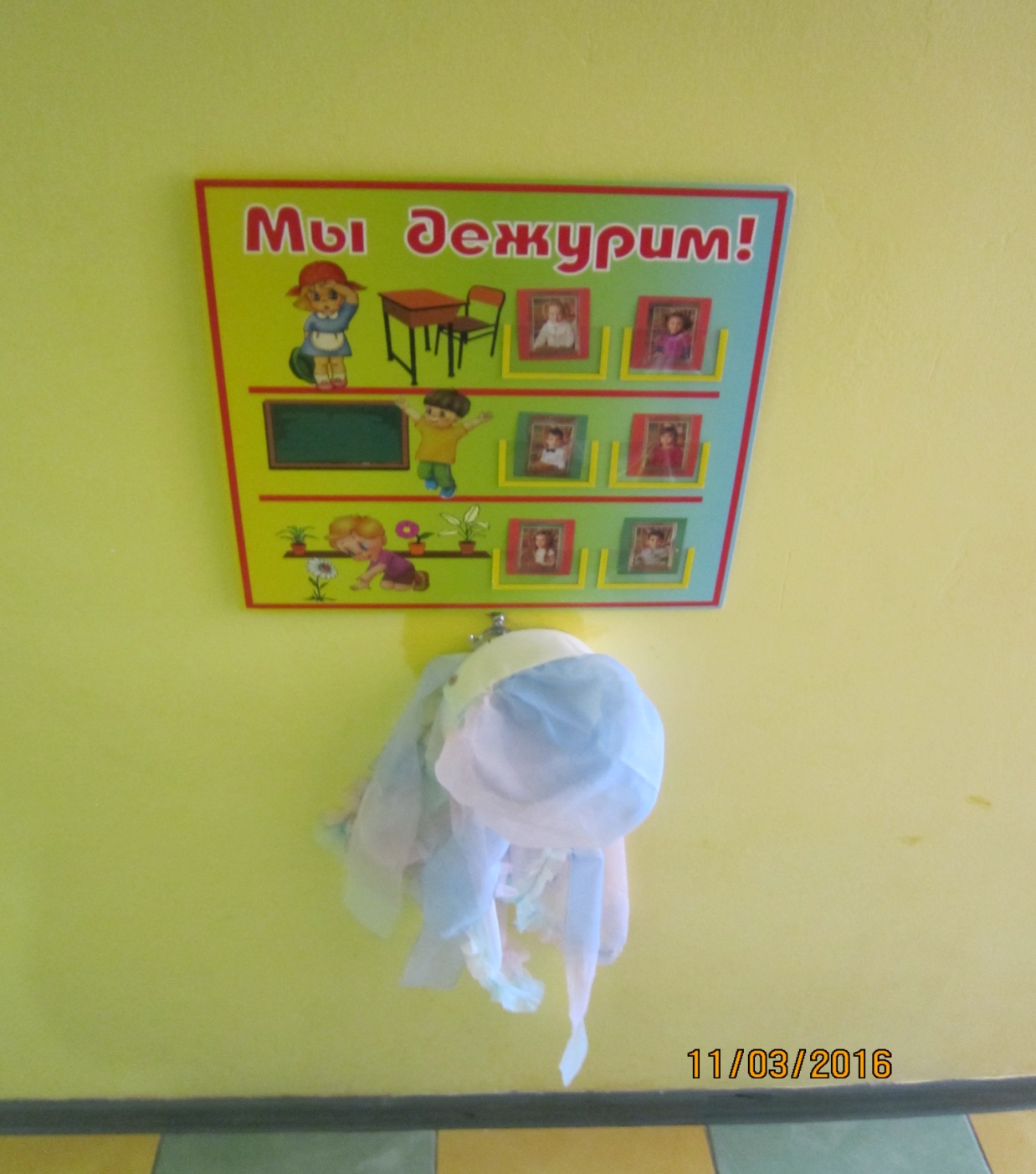 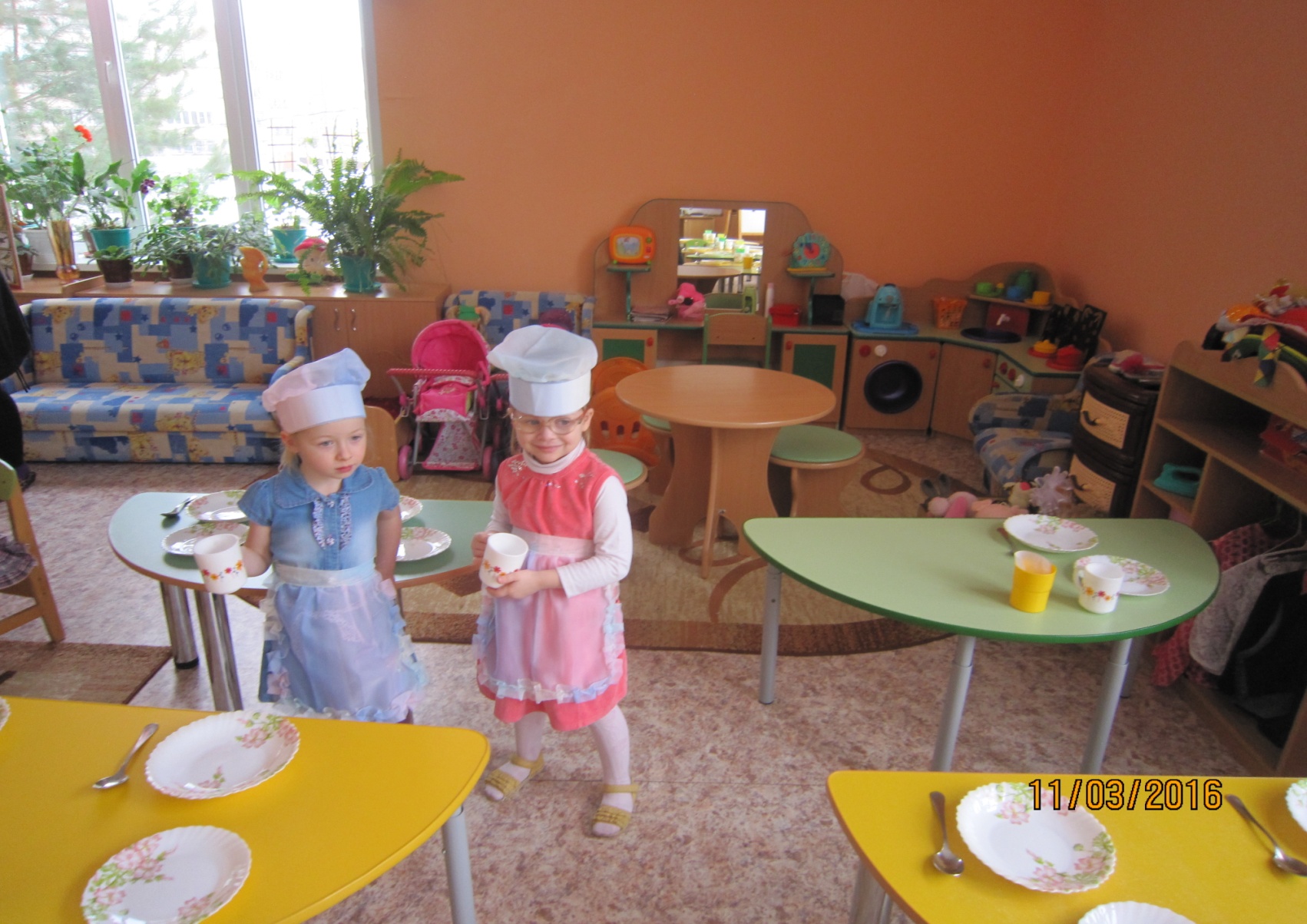 «Мы сегодня в сад пришли, В уголок дежурств зашли. Посмотрели кто дежурит ....»
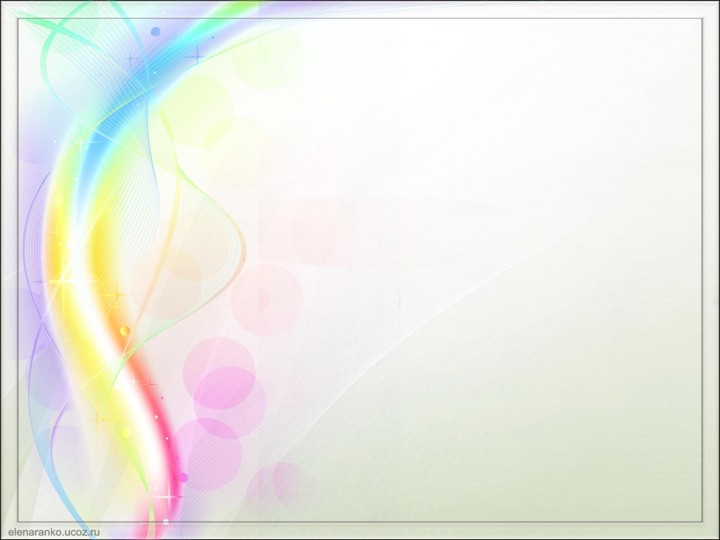 Зона активности
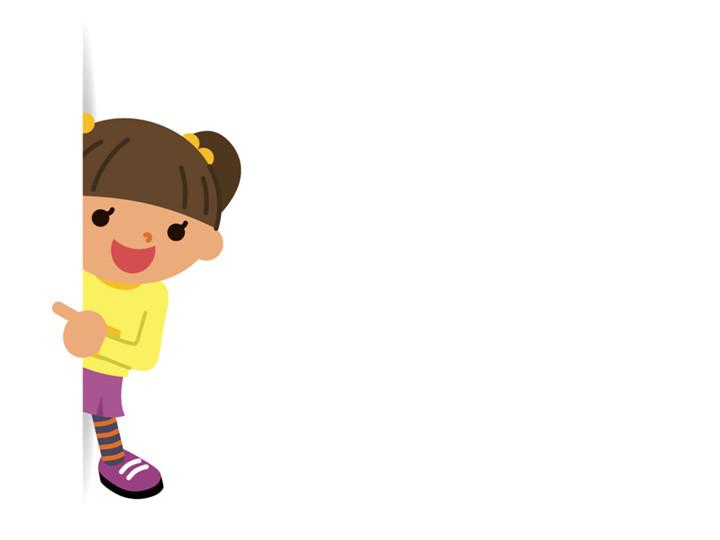 «Вот спортивный уголокЗдесь мы тренируемся.Тренируем мышцы ног.Разминаем пальчики- 
массажными мячиками.»
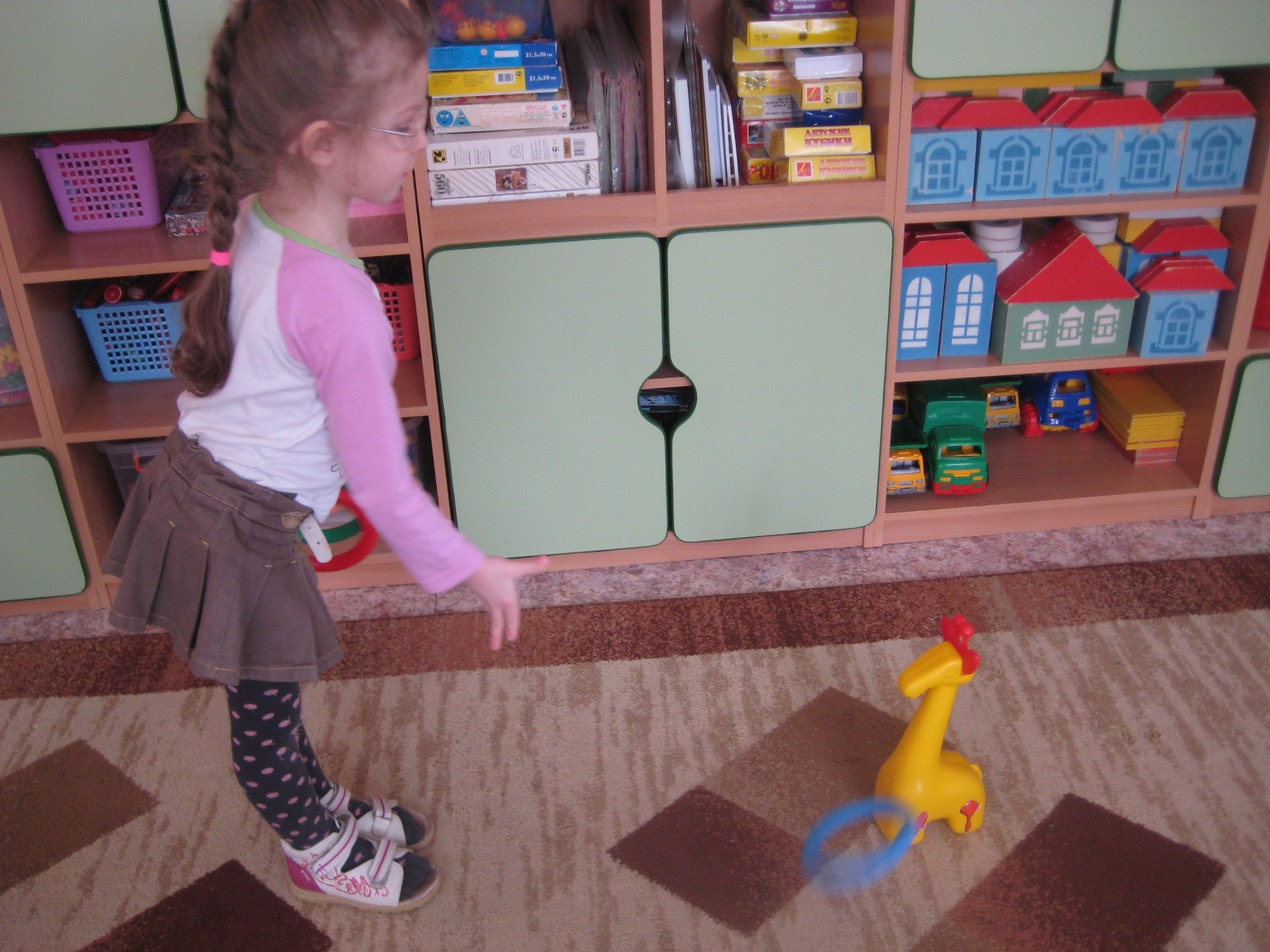 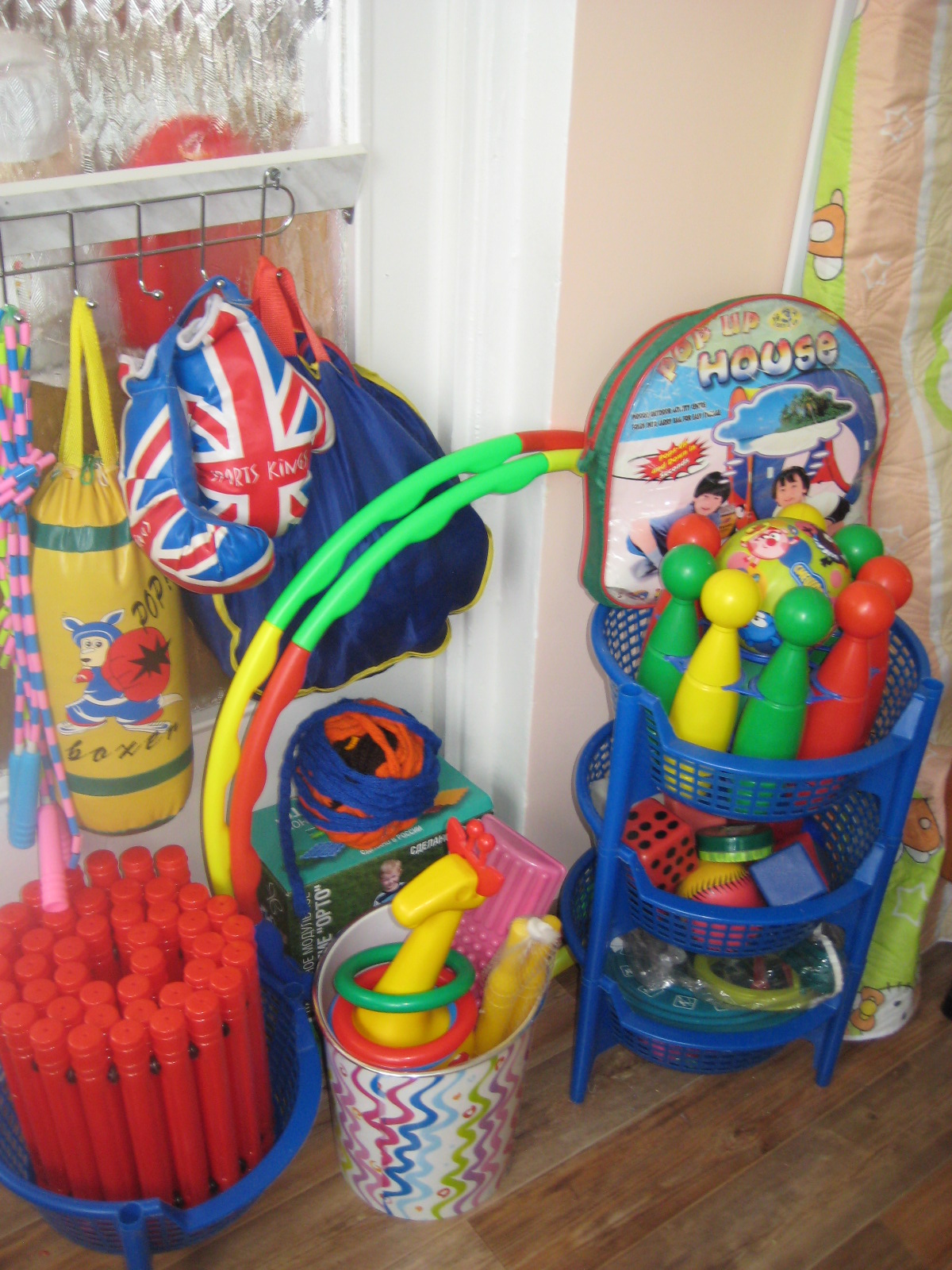 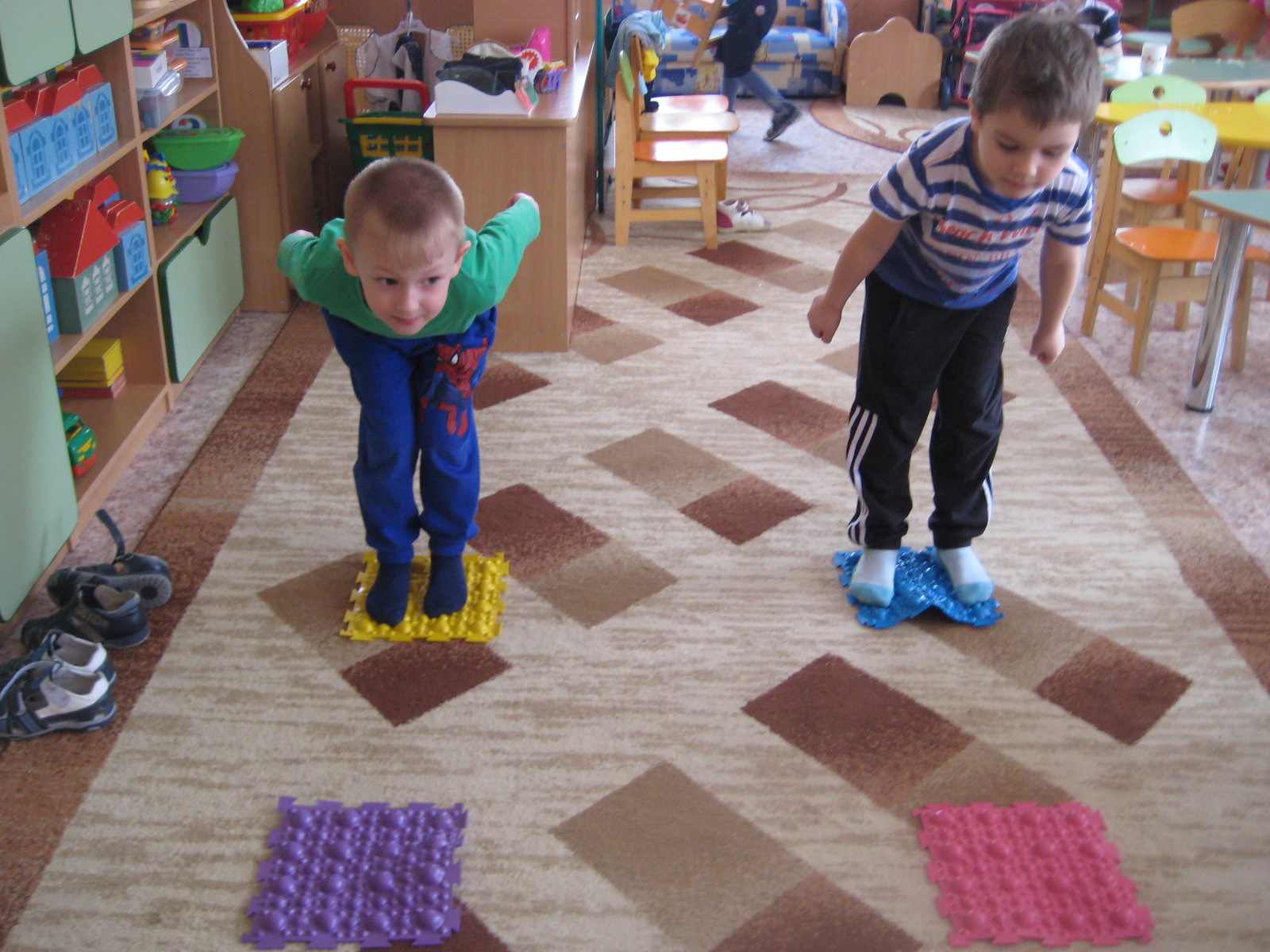 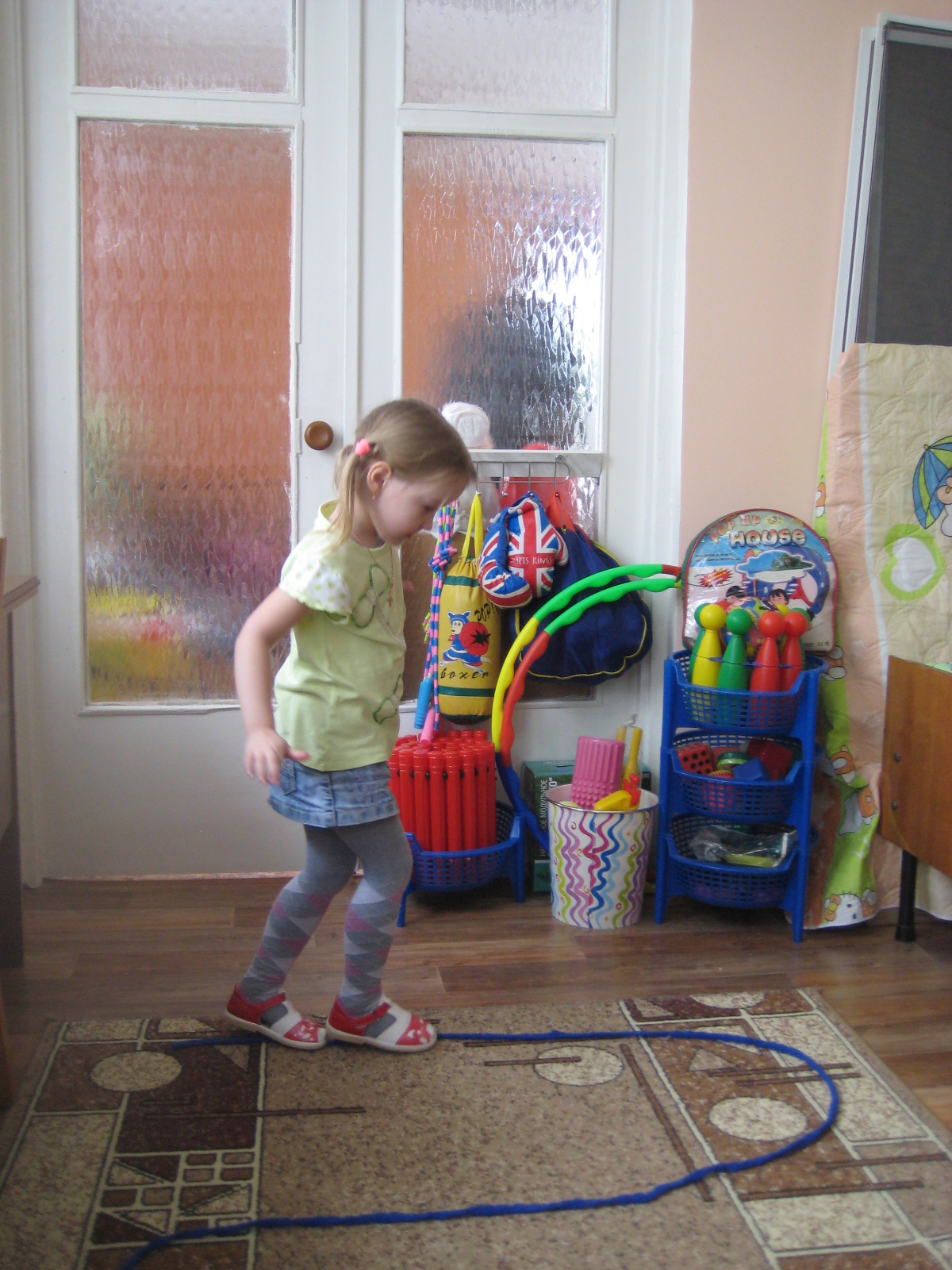 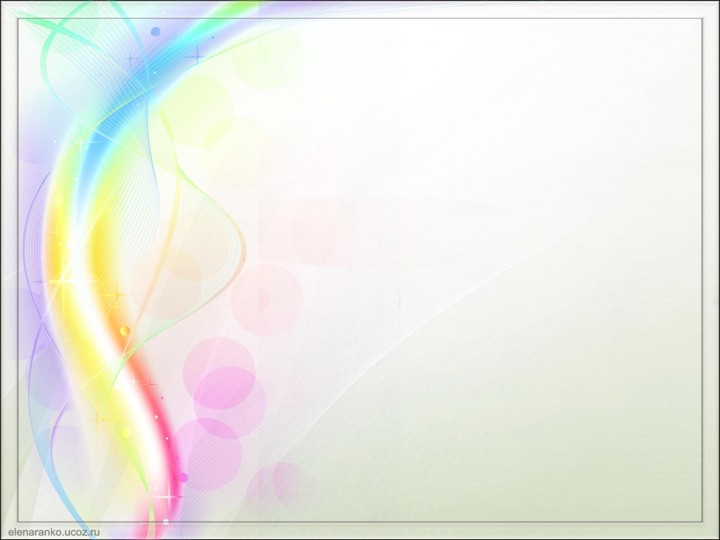 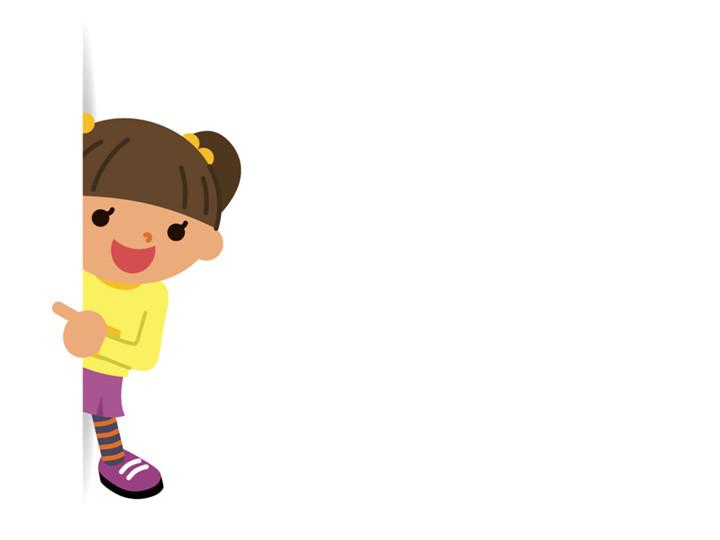 Спокойная зона
Уголок уединения
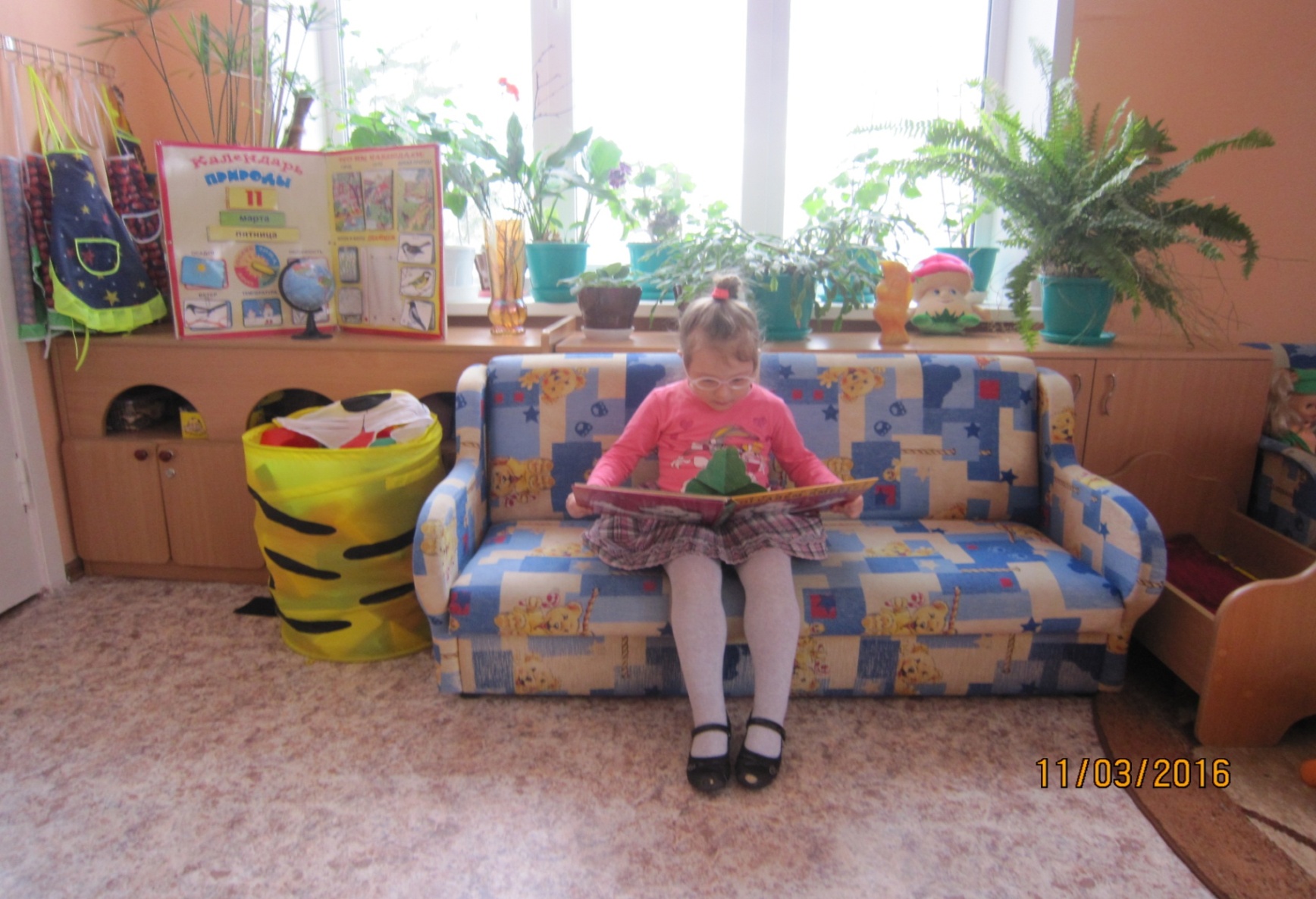 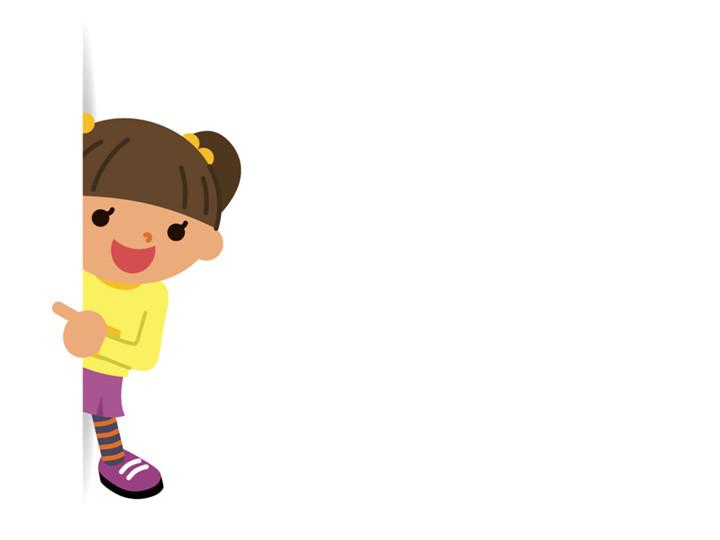 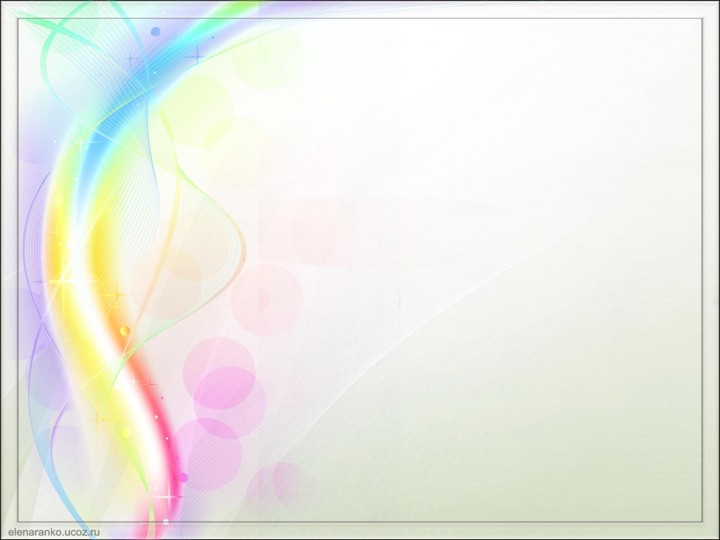 Спокойная зона
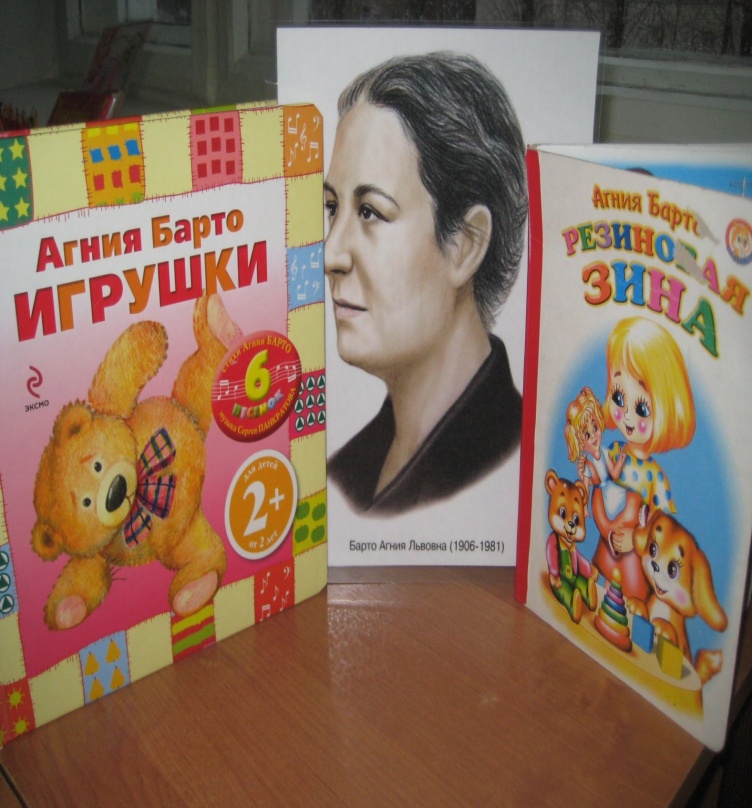 Уголок книги
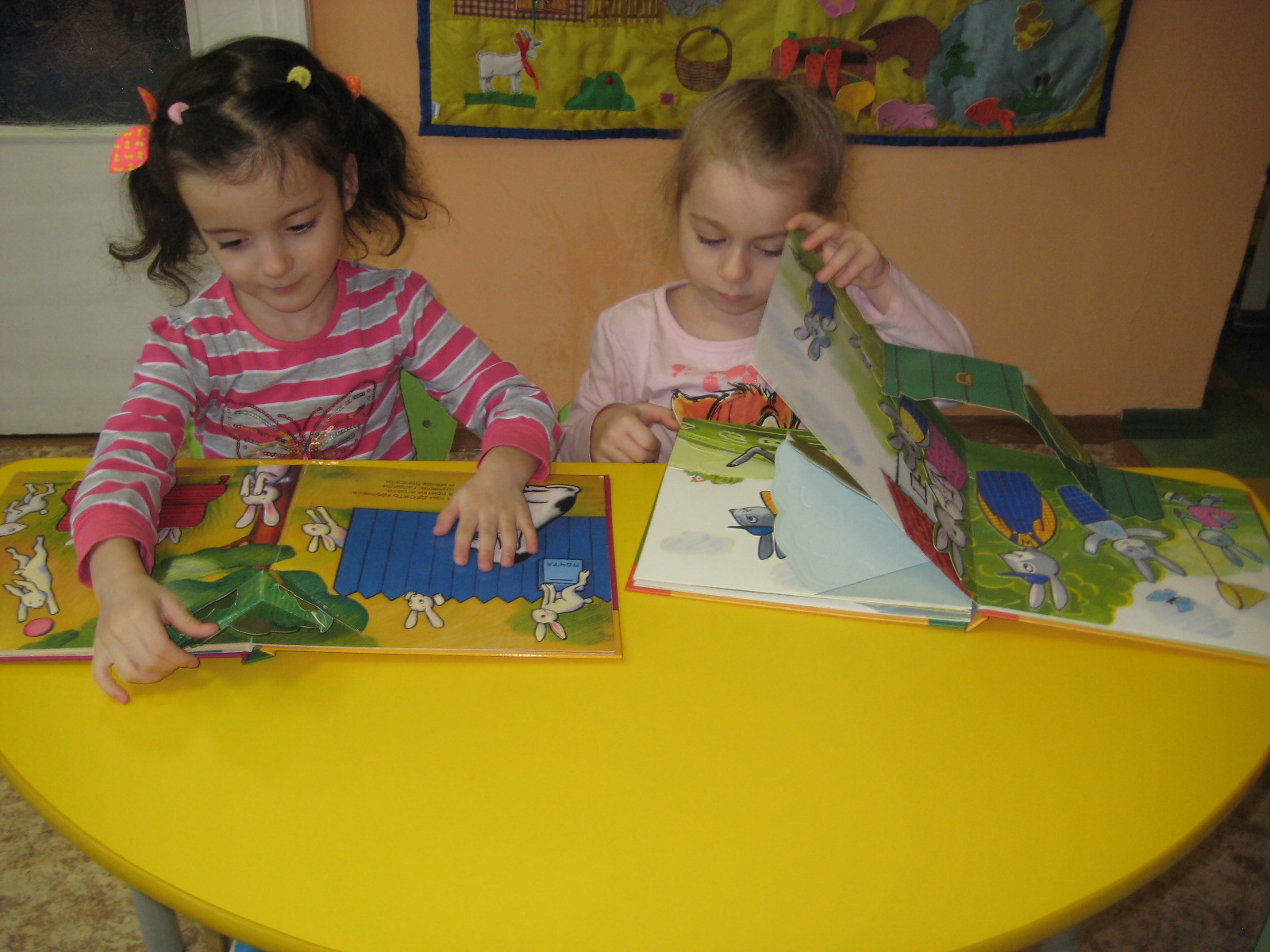 «Читаем книжки за столом, 
и радуемся чуду. 
Вы приходите в гости к нам, 
Мы почитаем сказки вам»
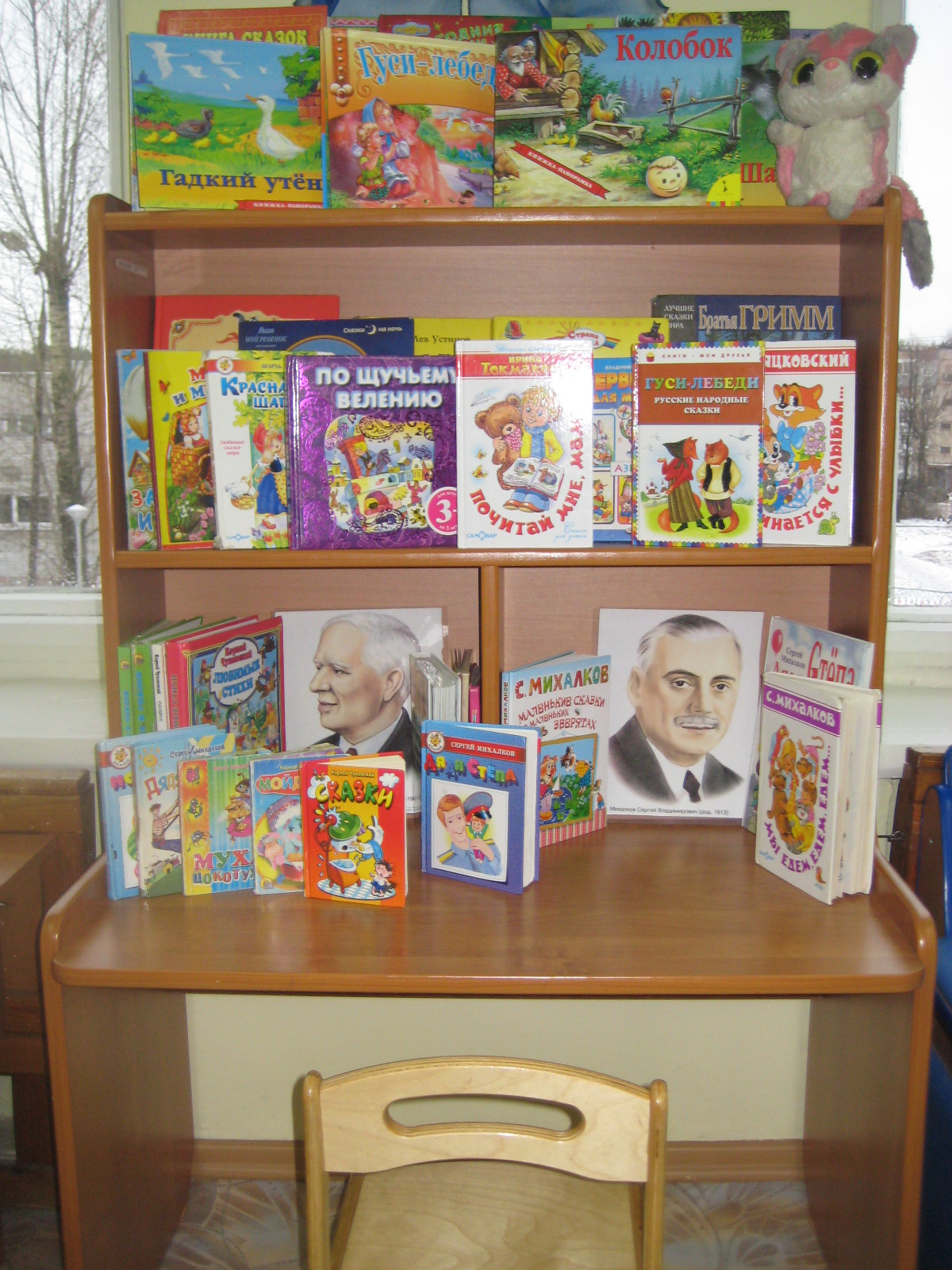 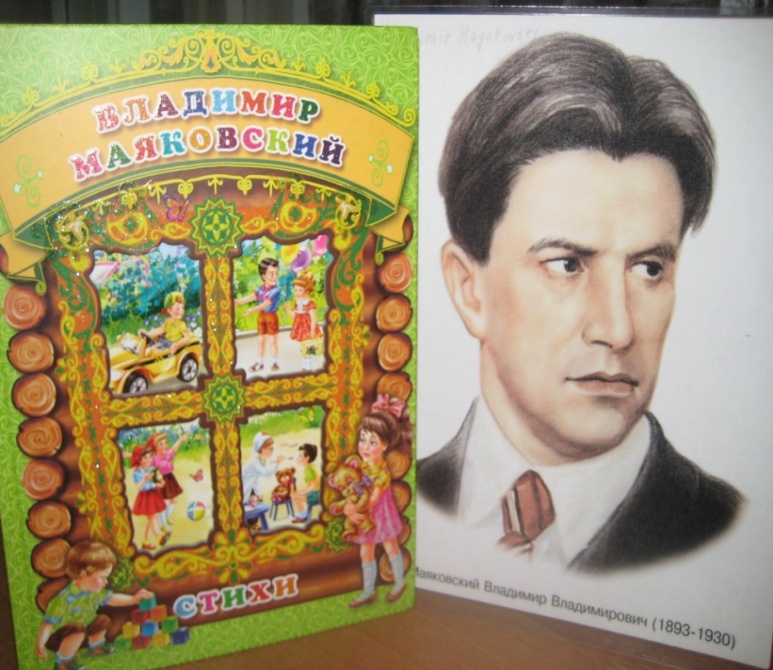 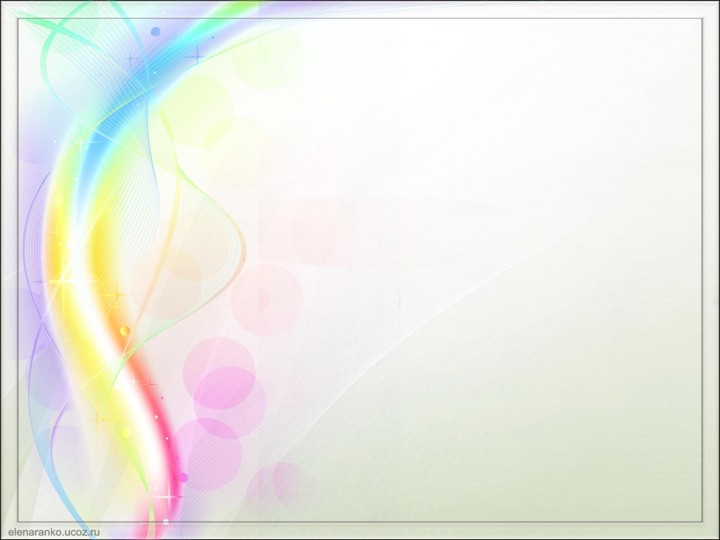 Коррекционная зона
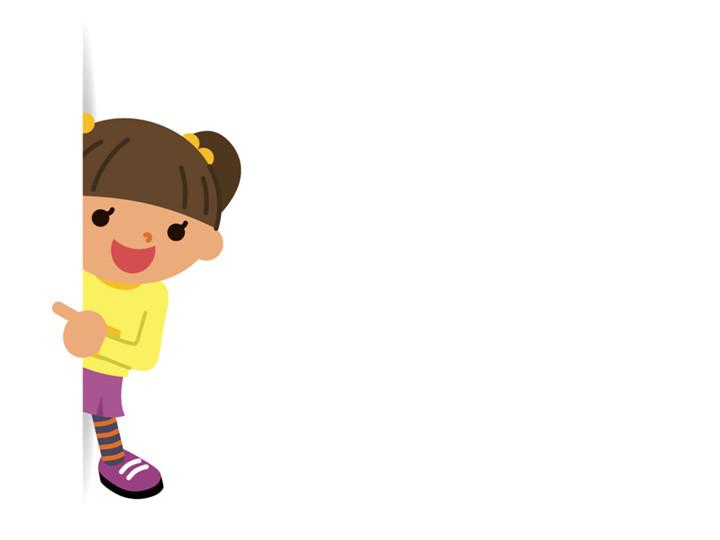 Уголок здоровья
«Чтоб здоровье сохранить
Организм свой укрепить
Научись его ценить»
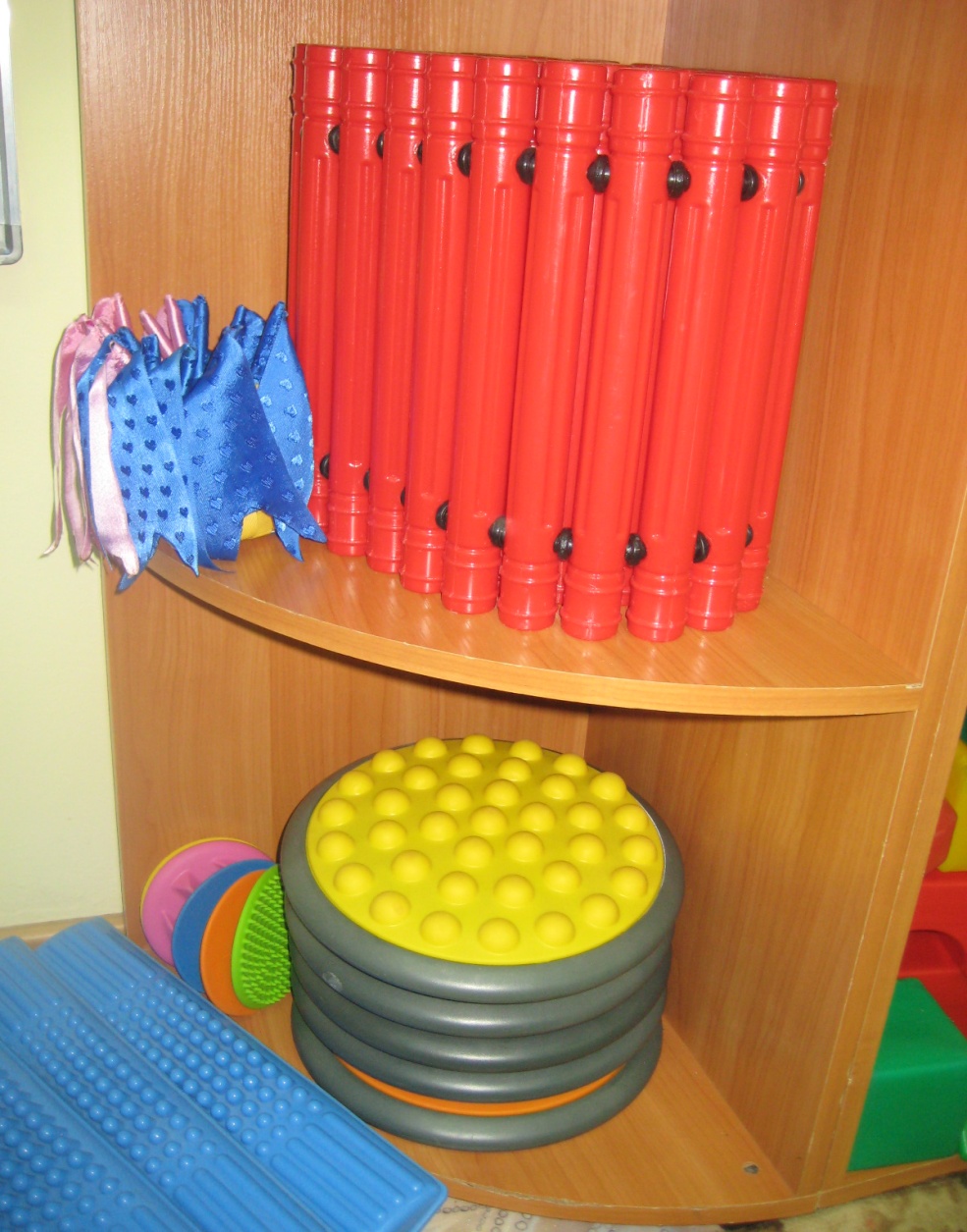 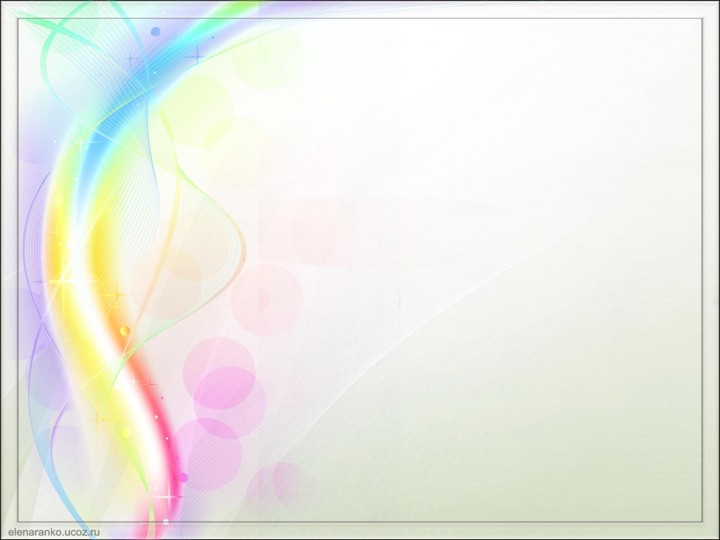 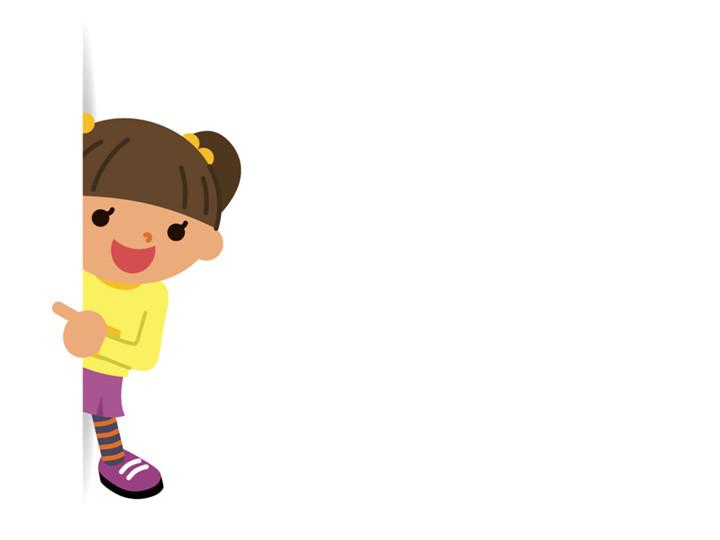 Коррекционный уголок
«Во взаимосвязи и взаимодействии коррекционная  работа  со всеми видами детской деятельности»
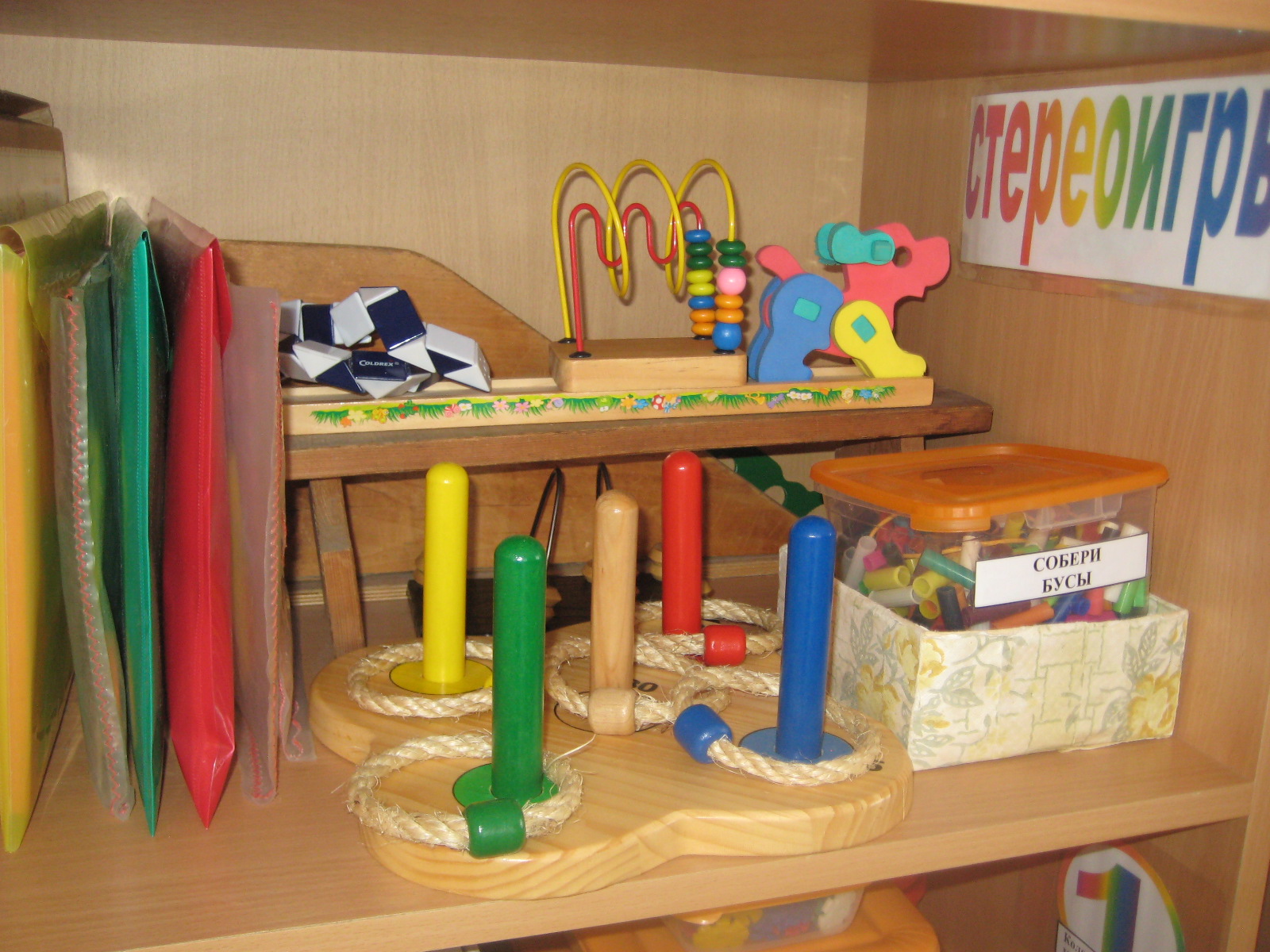 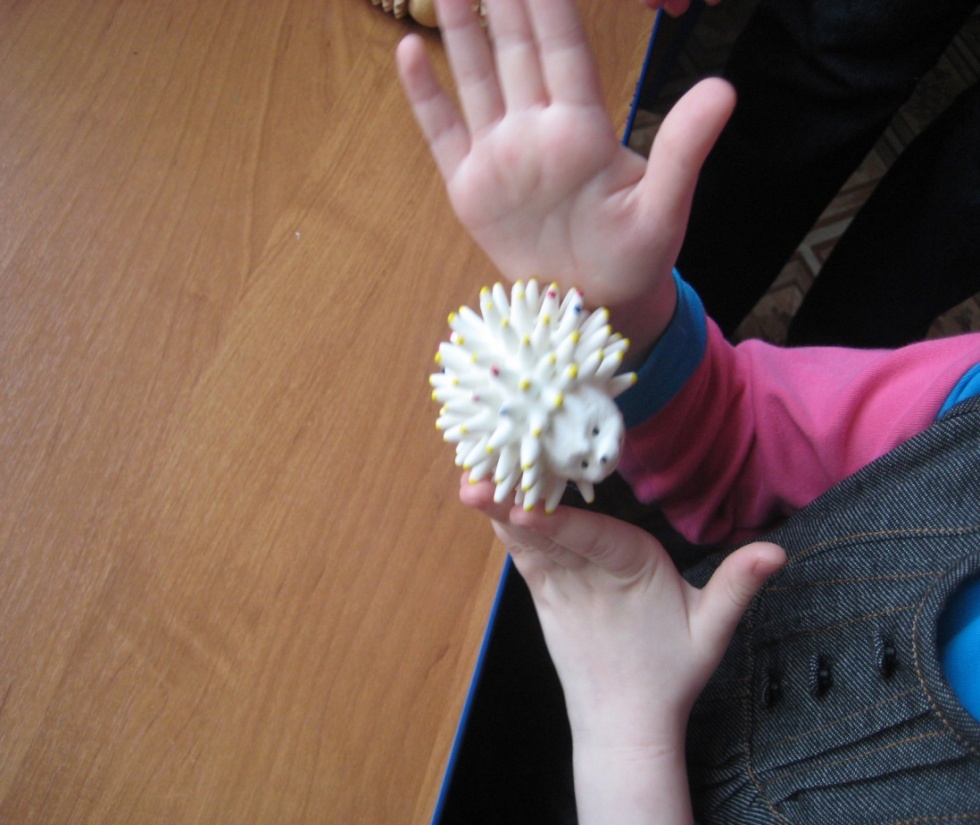 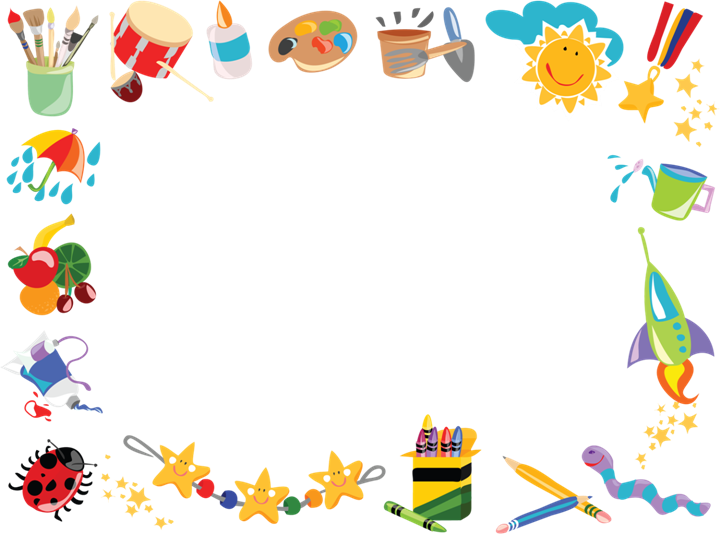 Перспективы развития РППС
Обогащение РППС полифункциональными материалами  ;
  При необходимости создание условий для детей с ограниченными возможностями здоровья и детей-инвалидов; 
  Пополнение и обновление  интерьера группы.
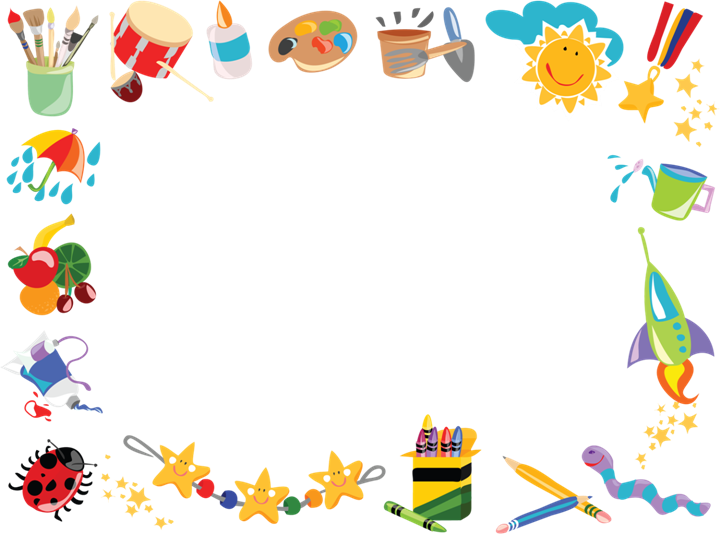 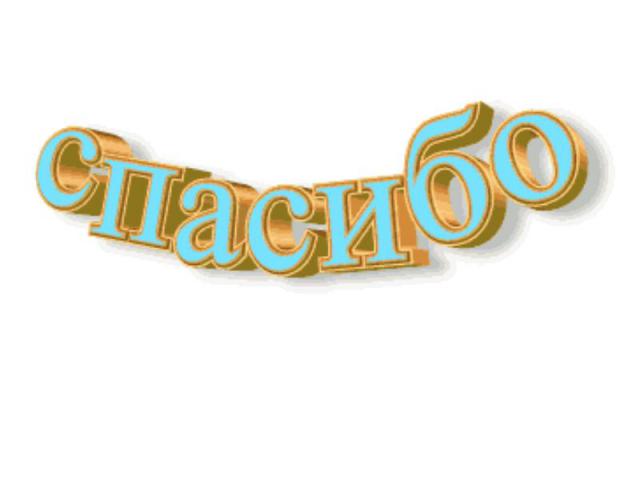